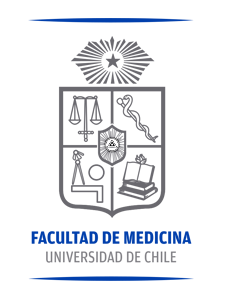 FUNCIONAMIENTO  HONORARIOS DE PREGRADO
DIRECCION ECONOMICA Y DE GESTION INSTITUCIONAL
AÑO 2021
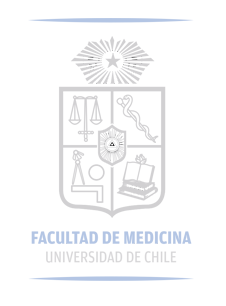 ¿QUÉ ES UN CONVENIO DE HONORARIO?
“El convenio a honorarios es un mecanismo de prestación de servicios que tiene por objeto permitir a las autoridades contar con la asesoría de profesionales, técnicos de educación superior o expertos en determinadas materias, cuando deban realizare labores accidentales y que no sean habituales de la institución.”
(Referencia: Art.11°, Estatuto Administrativo)
Las labores habituales que NO se pueden cursar mediante honorarios son: digitación, labores administrativas, jardines, aseo u otras similares que deberían ser realizadas por funcionarios de la Facultad.
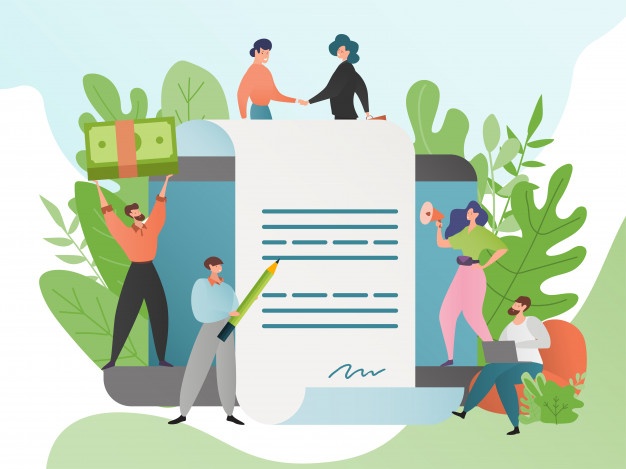 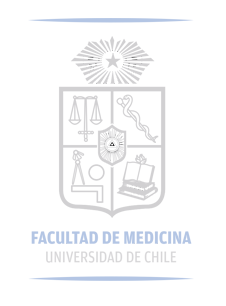 ¿CÓMO SE PRONUNCIA LA LEY N°21.094 SOBRE UNIVERSIDADES ESTATALES, RESPECTO A LOS CONVENIOS A  HONORARIOS?
El artículo 48°, de la Ley 21.094 de Universidades Estatales señala lo siguiente: 

“Contratación para labores accidentales y no habituales. Las universidades del Estado podrán contratar, sobre la base de honorarios, sólo la prestación de servicios o labores accidentales y que no sean las habituales de la institución. Las personas contratadas a honorarios se regirán por las cláusulas del respectivo contrato de conformidad a la legislación civil y no les serán aplicables las disposiciones del decreto con fuerza de ley Nº 29, de 2004, del Ministerio de Hacienda, que fija el texto refundido, coordinado y sistematizado de la ley Nº 18.834, sobre Estatuto Administrativo.”
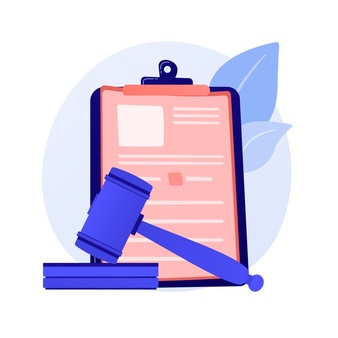 Fuente: https://www.bcn.cl/leychile/navegar?idNorma=1119253
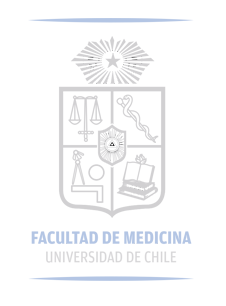 CONSIDERACIONES IMPORTANTES
LEY N°19.880
Artículo 52°. Retroactividad. 

Los actos administrativos no tendrán efecto retroactivo, salvo cuando produzcan consecuencias favorables para los interesados y no lesionen derechos de terceros.
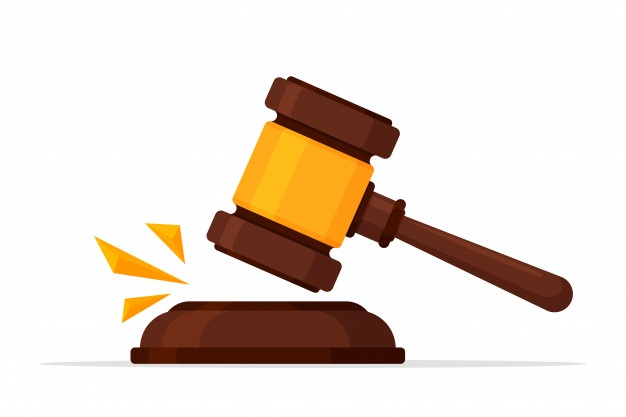 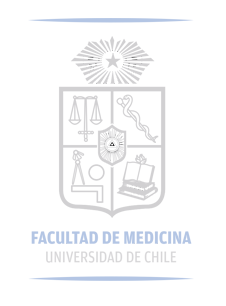 ¿CÓMO SE PUEDE ELEVAR LA SOLICITUD Y REALIZAR UN CONVENIO DE HONORARIOS EN LA FACULTAD DE MEDICINA?
La solicitud de honorarios para un servicio, es requerida por los PEC o Directores de Departamento. 

 La solicitud se debe realizar mediante el Portal de Servicio de la Facultad de Medicina de la Universidad de Chile. 

Esta solicitud debe ser aprobada por la Dirección Económica y de Gestión Institucional, y si es para cargos asociados a áreas docentes debe ser aprobada por la Dirección de Pregrado. 

Una vez aprobada la solicitud por las partes involucradas, se gestionará la tramitación del Convenio de Honorarios. 

A continuación, se presentará brevemente los pasos que siguen los Convenios de Honorarios:
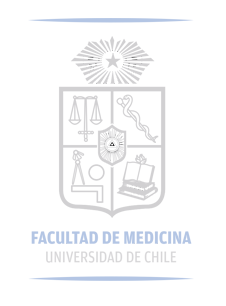 ANTECEDEDENTES SOLICITADOSETAPA I
ANTECEDENTES SOLICITADOS
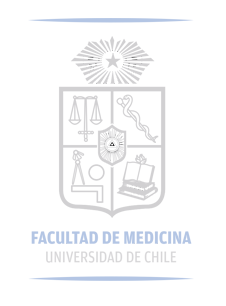 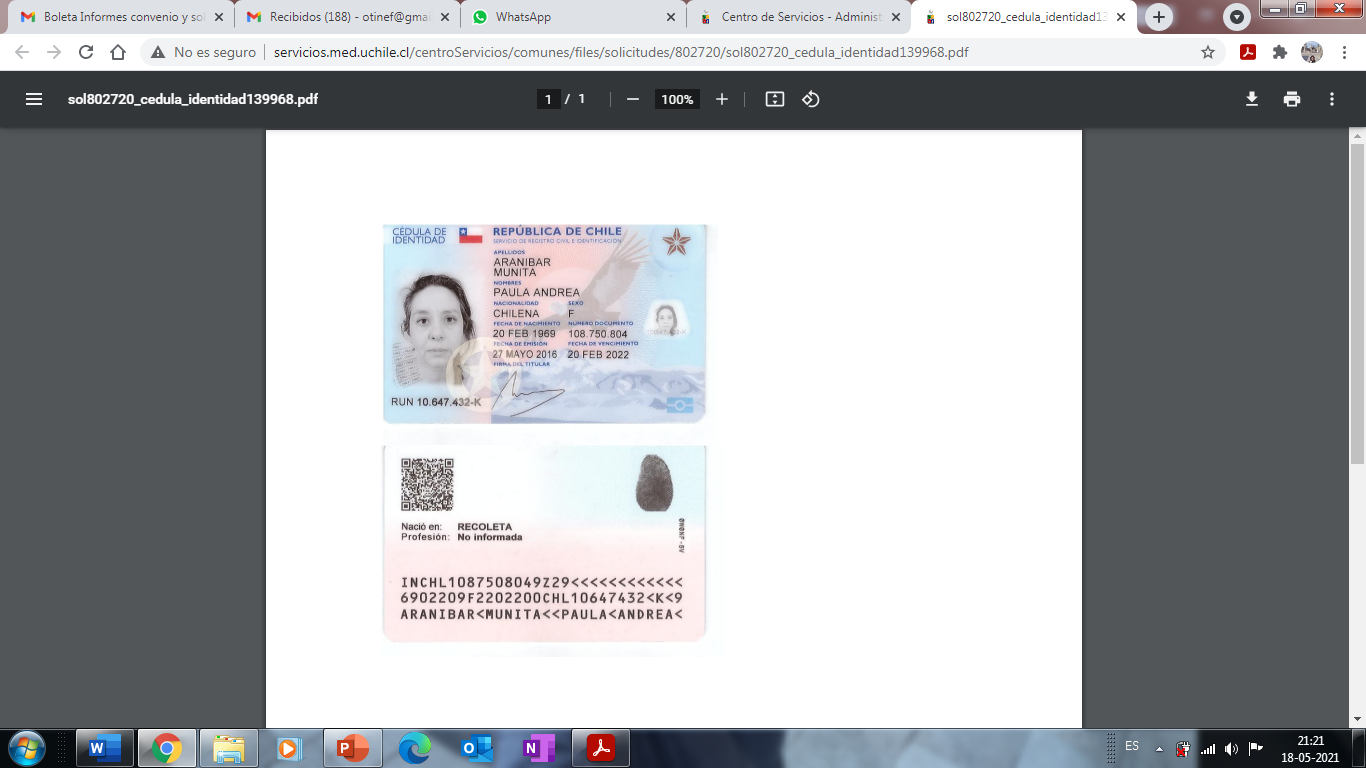 1.-1. CÉDULA DE IDENTIDAD VIGENTE.
FOTOCOPIA AMBOS LADOS LEGIBLE
EN EL CASO DE EXTRANJEROS DEBE INDICAR AL DORSO PERMANENCIA DEFINITIVA
ANTECEDENTES SOLICITADOS
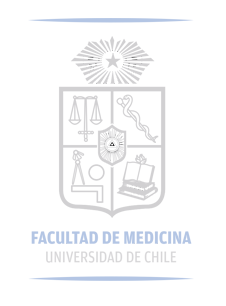 2. CERTIFICADO DE TÍTULO
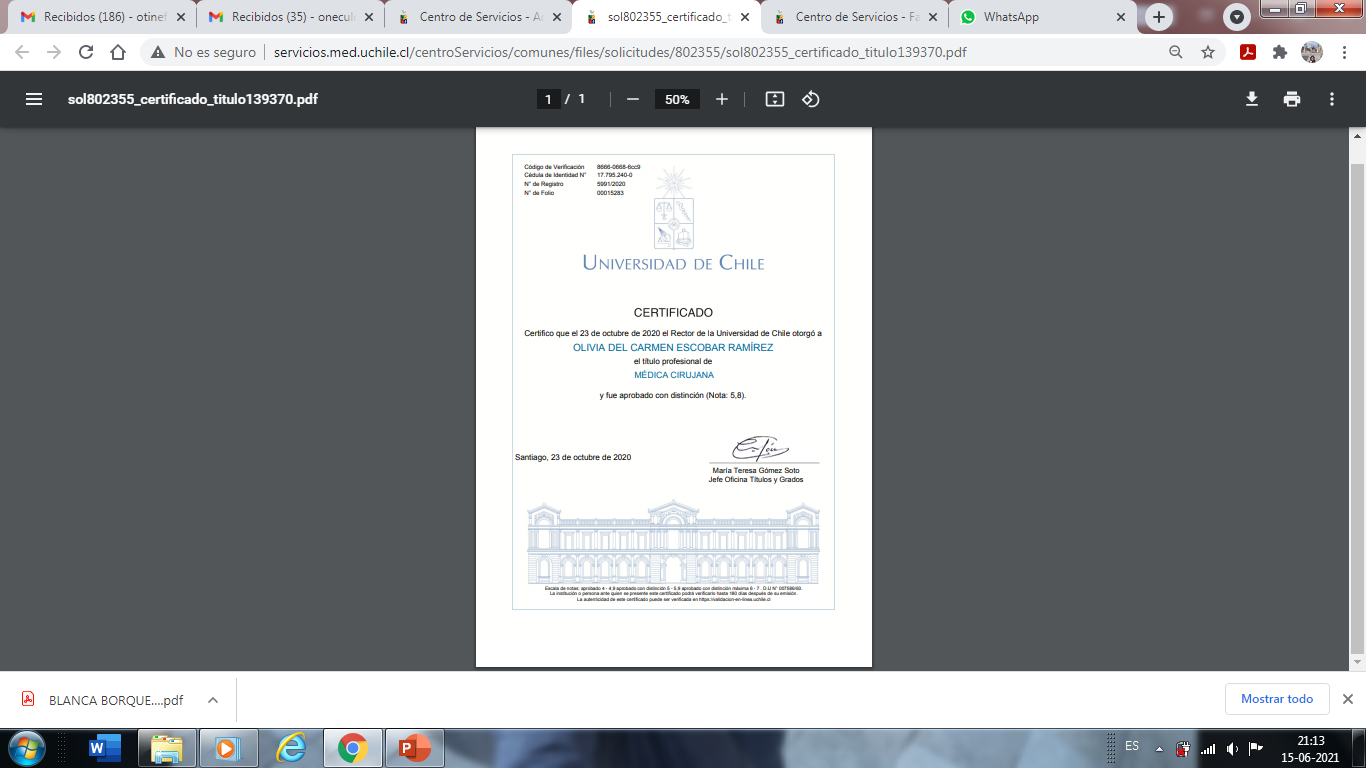 NO SE PERMITE EL CERTIFICADO DE ESPECIALIDAD DE POSTGRADO U OTRO CURSO DE CAPACITACION.  EN EL CASO DE LOS EXTRANJEROS DEBERÁ ENCONTRARSE VISADO POR EL MINISTERIO DE RELACIONES EXTERIORES
ANTECEDENTES SOLICITADOS
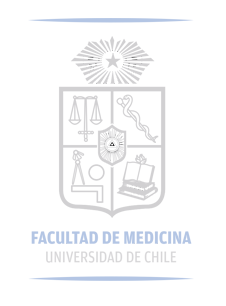 3. CERTIFICADO DE CARGO O LIQUIDACIÓN DE SUELDO
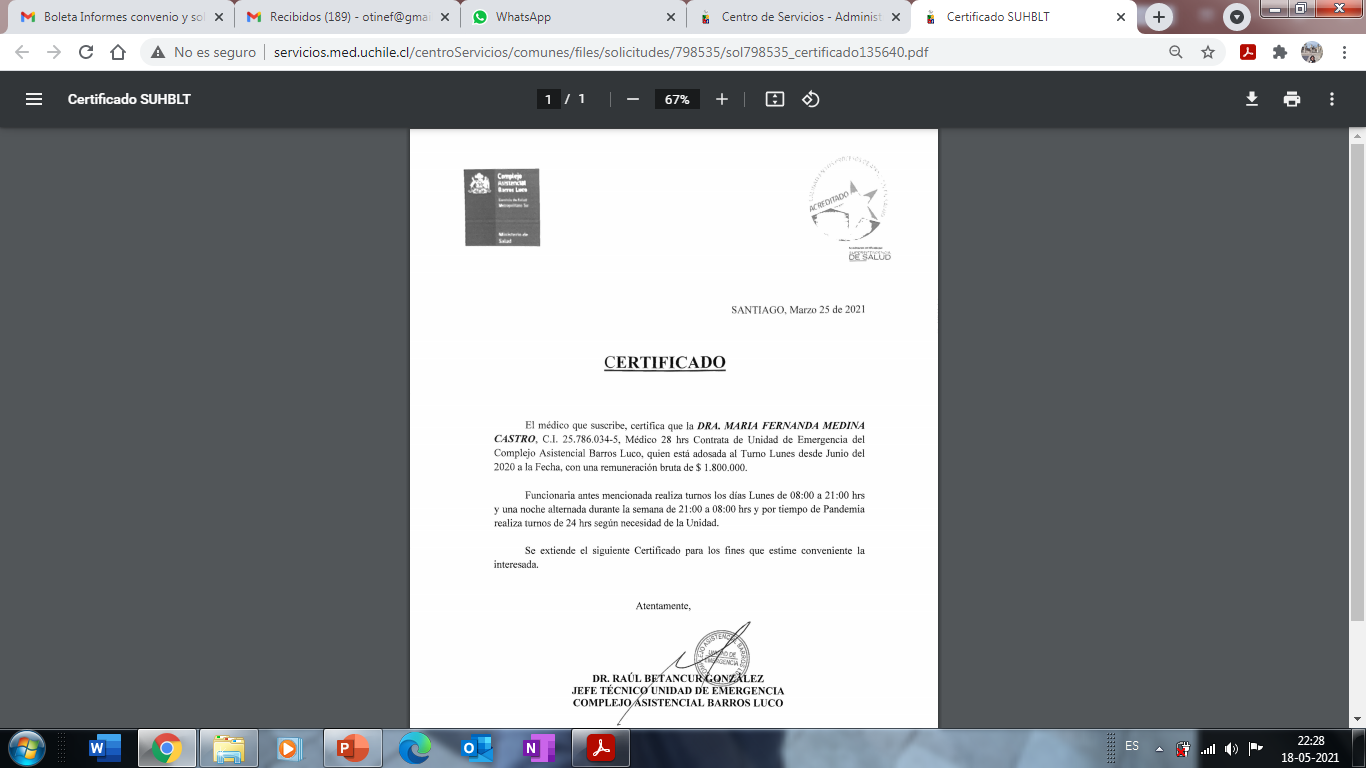 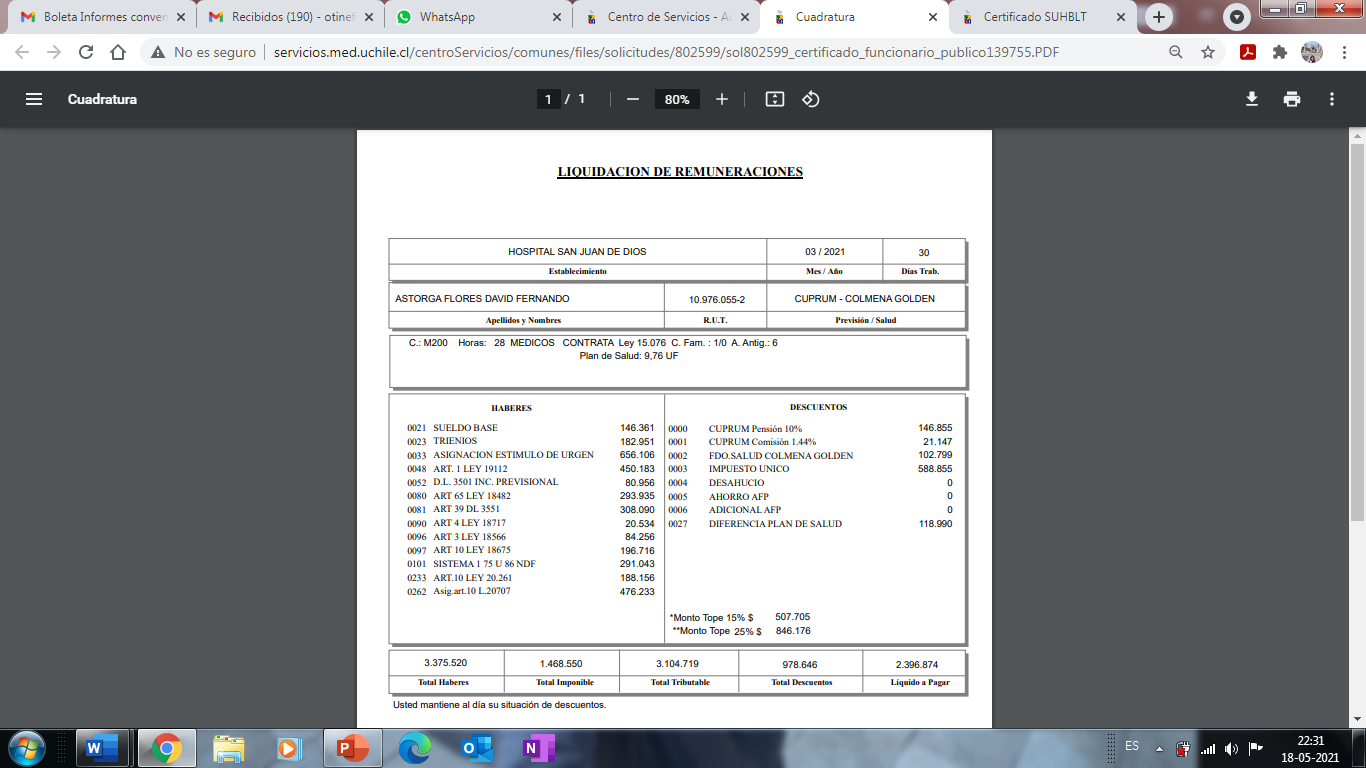 EN AMBOS CASOS DEBE INDICAR: ANTIGÜEDAD, CARGO, HORAS CONTRATADAS, SUELDO BRUTO MENSUAL Y HORARIO.
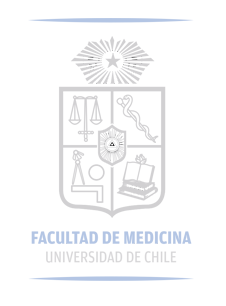 ANTECEDENTES SOLICITADOS
3. 4. CURRICULUM VITAE EN ESPAÑOL.
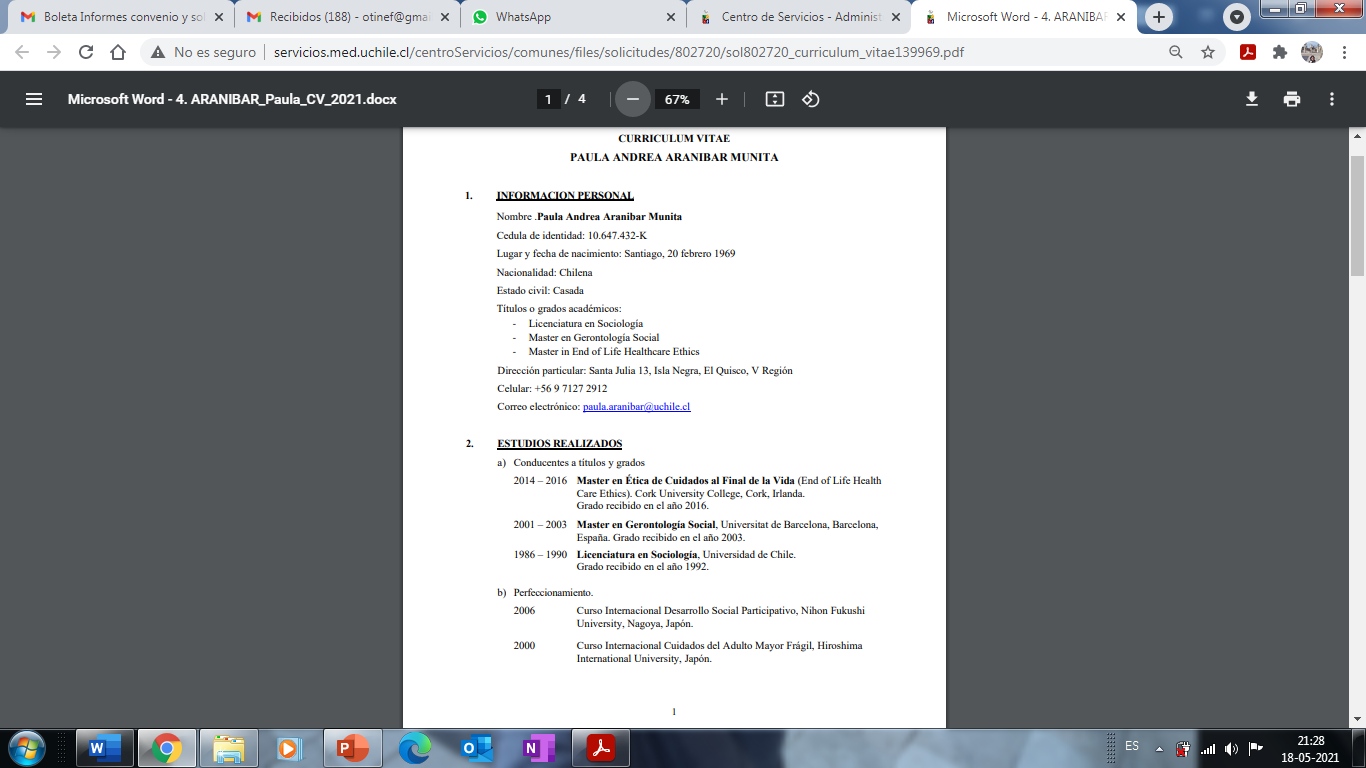 LA IMPORTANCIA DEL CV SE DEBE A QUE DE EL SE EXTRAERA ANTECEDENTES QUE SERVIRÁN DE ARGUMENTOS  PARA EL FUNDAMENTO DE TRAYECTORIA Y/O MERITO COMO POR EJEMPLO; TRAYECTORIA: LA EXPERIENCIA EN ACTIVIDADES SIMILARES DE PREGRADO PARTICIPACIÓN AÑOS ANTERIORES, O BIEN POR ANTECEDENTES DE MÉRITO EN CUANTO TENGA UN POSTTITULO.
EL CV TIENE QUE SER ACTUALIZADO SOBRETOTO EN LA DIRECCIÓN, LA CUAL DEBERÁ COINCIDIR CON LA  LA REGISTRADA EN LA BASE DATOS DE PORTAL DE SERVICIOS DE LO CONTRARIO MODIFICAR
ANTECEDENTES SOLICITADOS
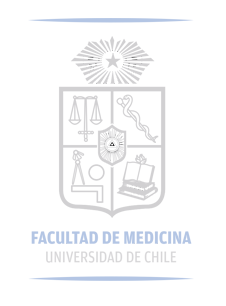 5. FUNDAMENTO DE TRAYECTORIA Y/O MERITO
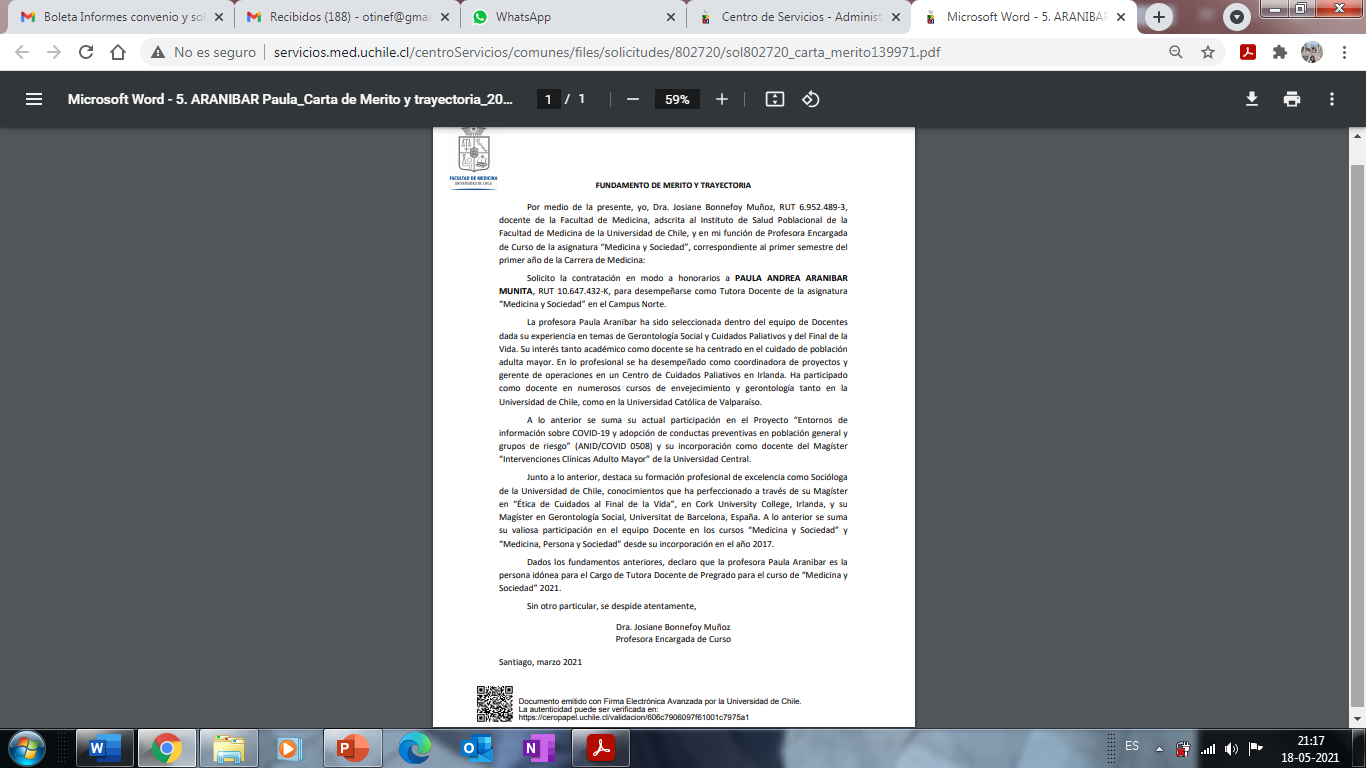 ESTE DOCUMENTO REEMPLAZA LA SELECCIÓN DE PERSONAL,  EN EL CUAL SE DEBE INDICAR LOS ARGUMENTOS EXTRAIDOS DEL CURRICULUM VITAE, YA SEA  POR EXPERIENCIA RELACIONADA EN LA ACTIVIDAD COMO POR EJEMPLO: PARTICIPACION DOCENTE DE PREGRADO EN ALGUNA ENTIDAD DE EDUCACIÓN (TRAYECTORIA) O BIEN POR ANTECEDENTES ACADEMICOS EJEMPLO: ESPECIALIDAD  EN PEDIATRIA PARA DESEMPEÑAR DOCENCIA EN  ASIGNATURA INTERNADO DE PEDIATRIA (MERITO)
ANTECEDENTES SOLICITADOS
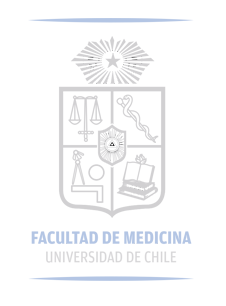 6. FUNDAMENTO DOCENCIA DE PREGRADO.
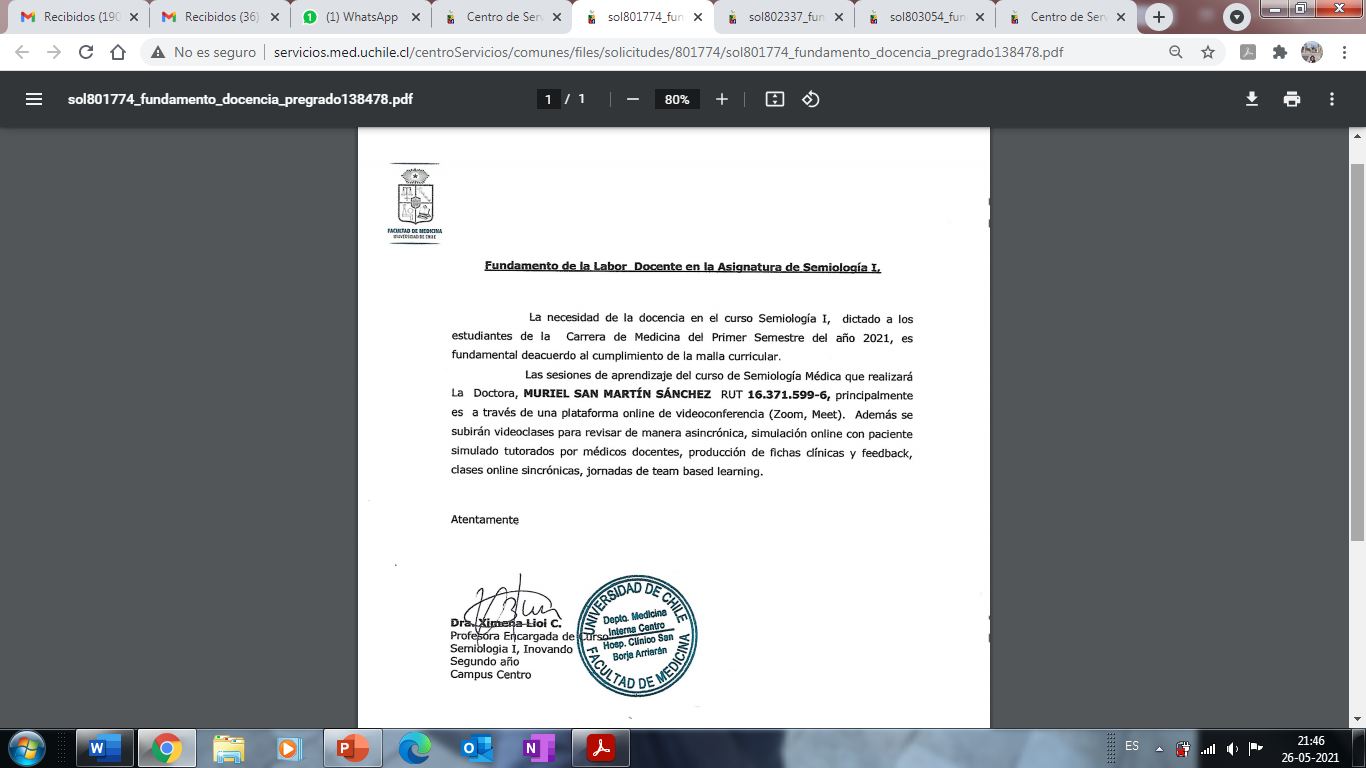 IMPORTANCIA Y RELEVANCIA DE CONTAR CON EL PROFESIONAL PARA EL DESARROLLO DE LA ASIGNATURA Y CUMPLIMIENTO DE LA MALLA CURRICULAR.
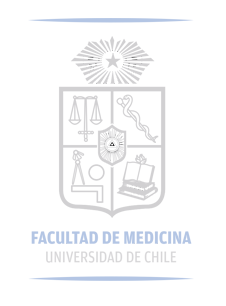 INGRESO SOLICITUD PORTAL DE SERVICIOS
ETAPA II
I. INGRESO DE LA SOLICITUD AL PORTAL DE SERVICIOS.
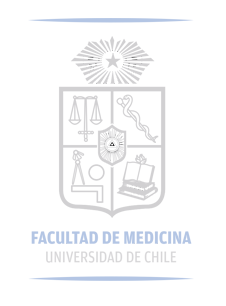 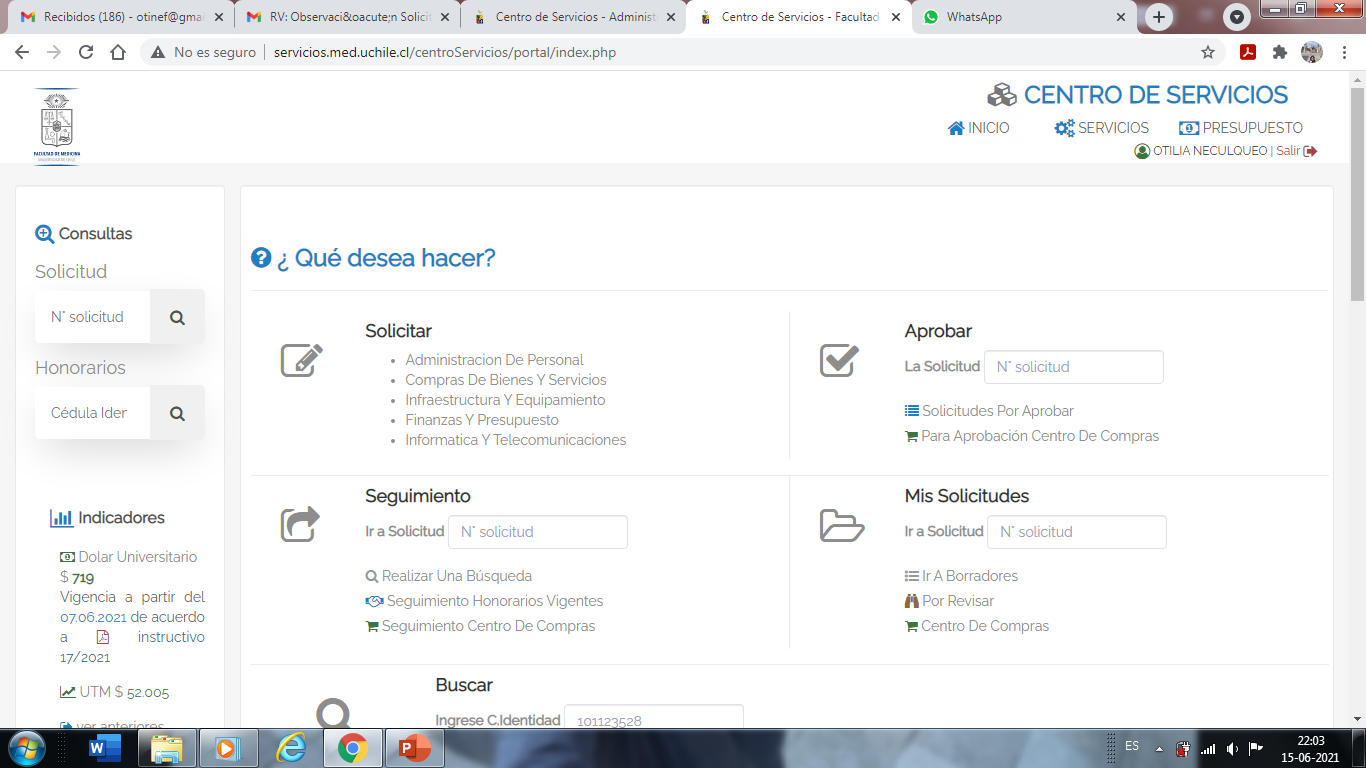 I. INGRESO DE LA SOLICITUD AL PORTAL DE SERVICIOS.
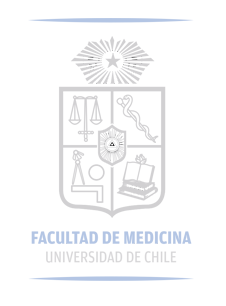 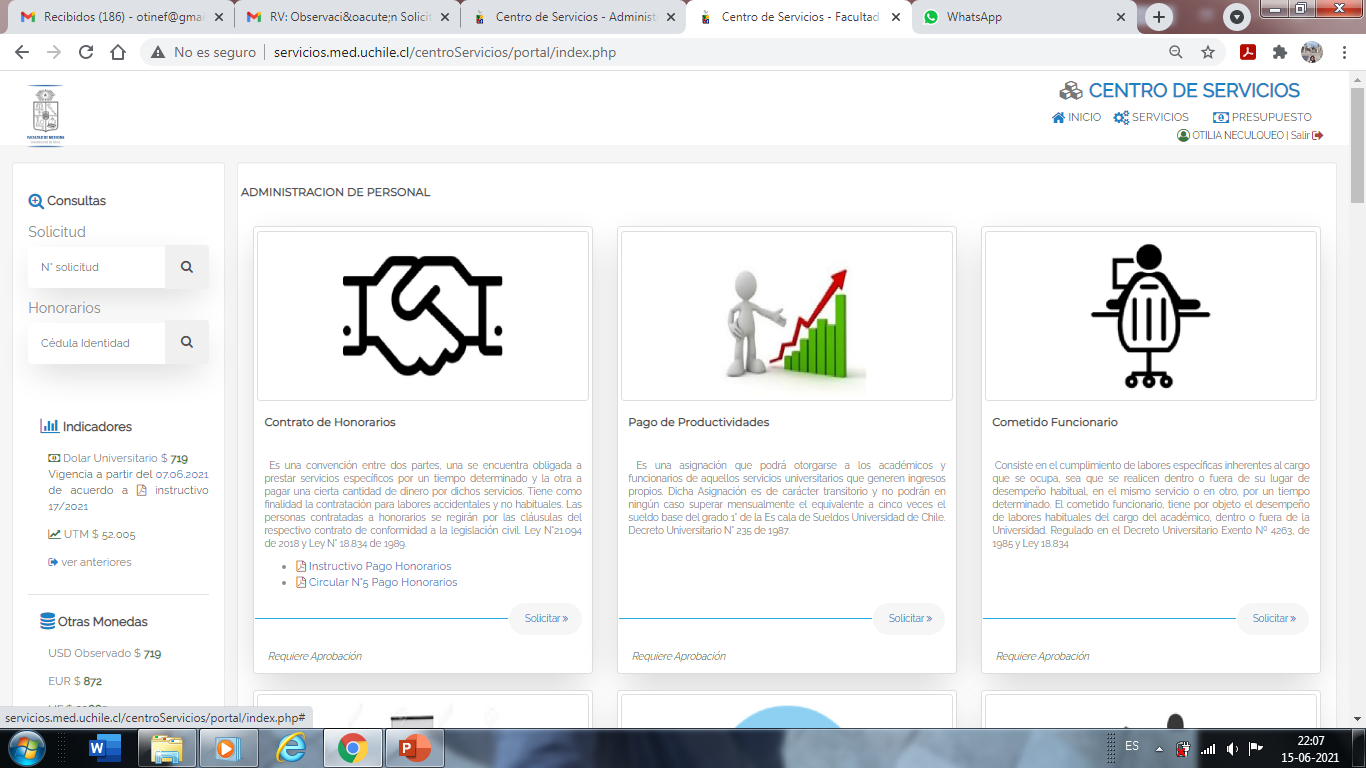 I. INGRESO DE LA SOLICITUD AL PORTAL DE SERVICIOS.
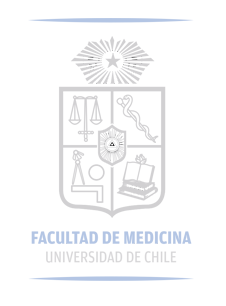 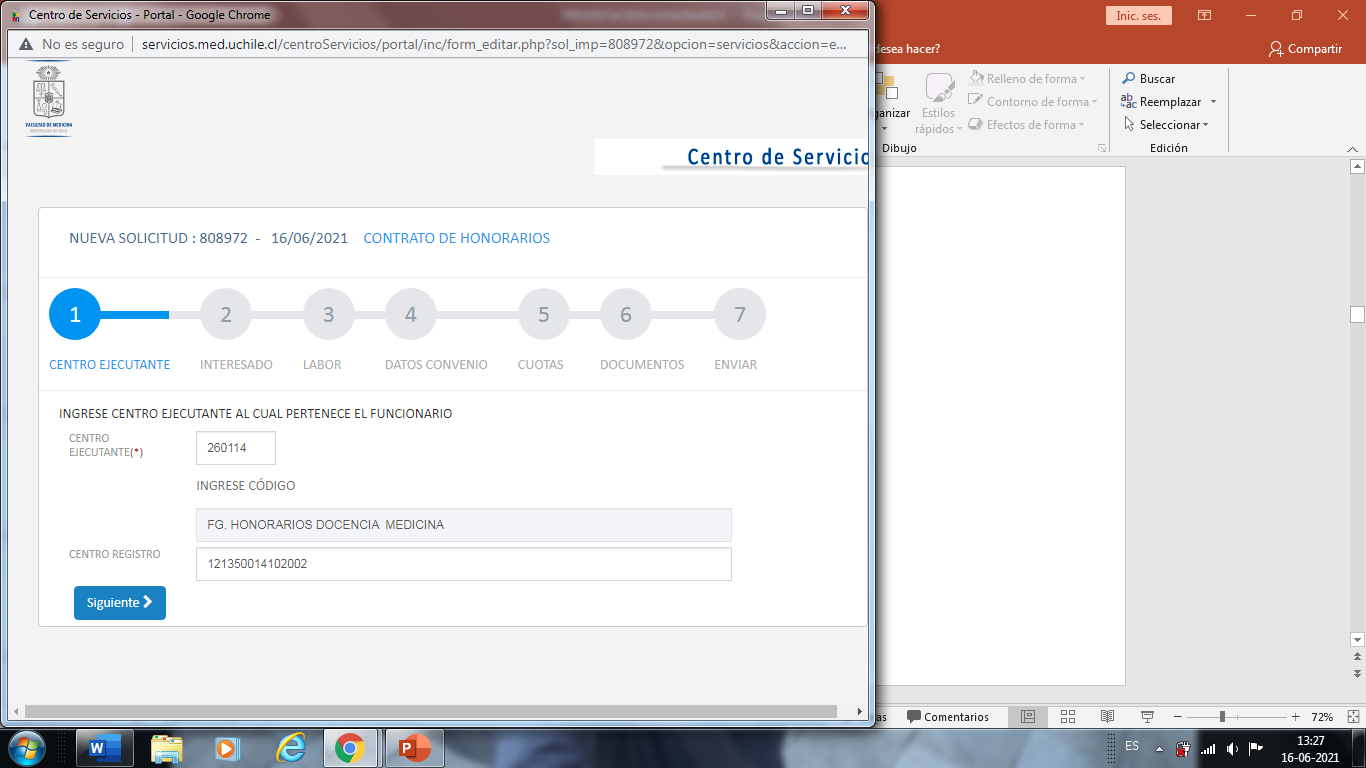 EL SISTEMA GENERA AUTOMATICAMENTE UN NÚMERO ÚNICO EL CUAL SE DEBE TOMAR NOTA ANTE LA EVENTUALIDAD DE CIERRE DE SESIÓN U OTRA SITUACIÓN, ASI PODRÁ RETOMAR EL INGRESO DE LA SOLICITUD.
I. INGRESO DE LA SOLICITUD AL PORTAL DE SERVICIOS.
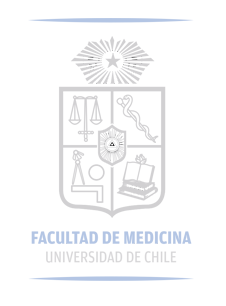 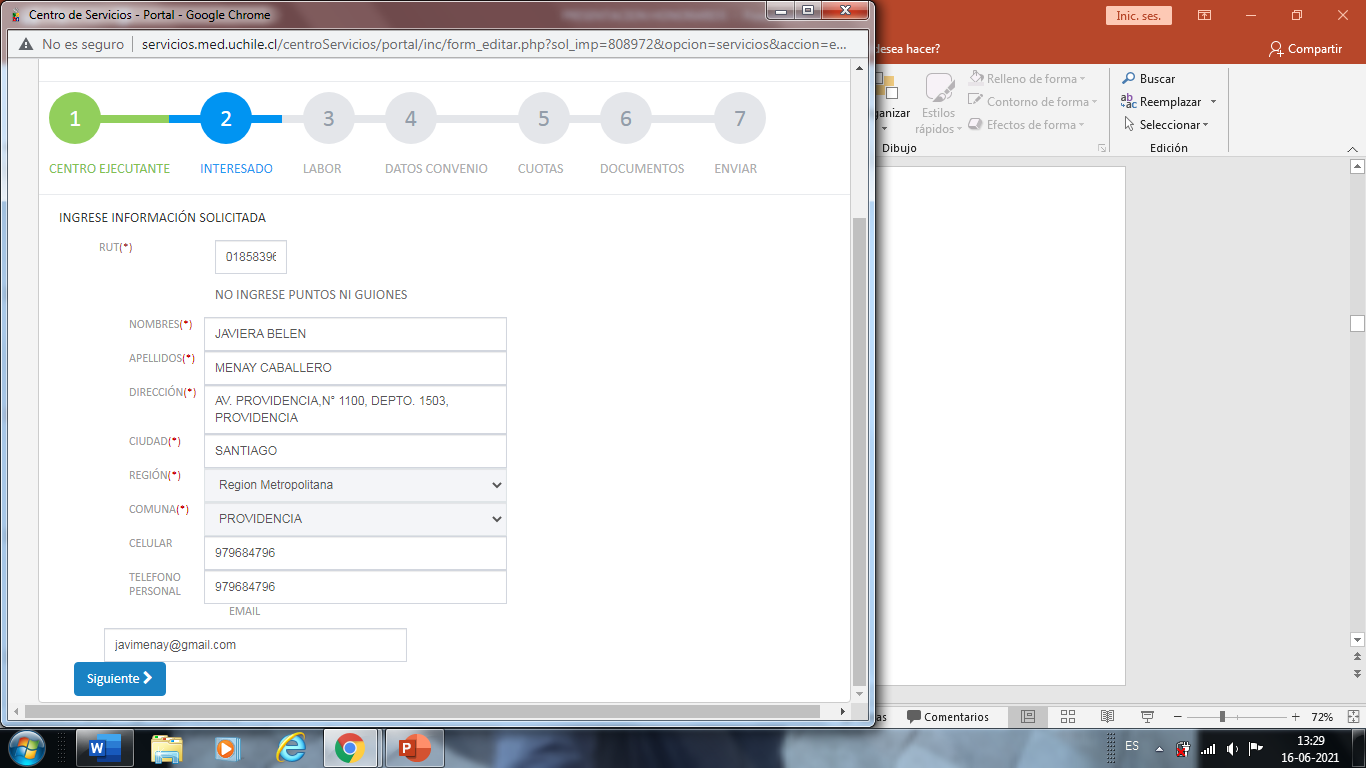 INDICAR RUT SIN PUNTOS NI GUION
INDICAR DATOS ACTUALIZADOS DEL INTERESADO.
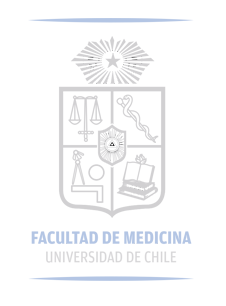 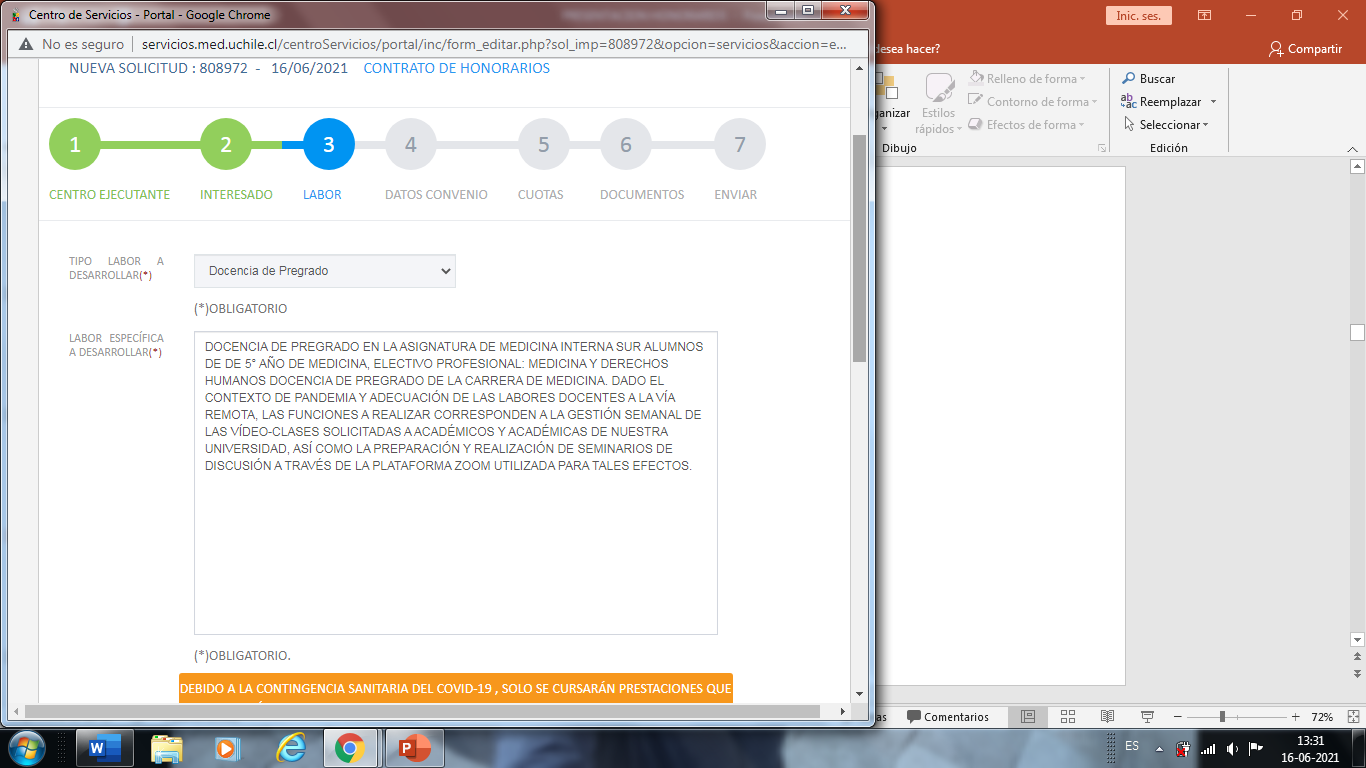 FG. DOCENCIA PREGRADO MEDICINA
DATOS QUE DEBE CONTENER LA LABOR  A DESARROLLAR:

QUE TIPO DE DOCENCIA(PREGRADO
NOMBRE DE LA ASIGNATURA.
EN QUE CAMPUS SE IMPARTE. 
SINTESIS DE LO QUE REALIZARÁ, INDICAR ADEMÁS SI ES PRESENCIAL U ONLINE.
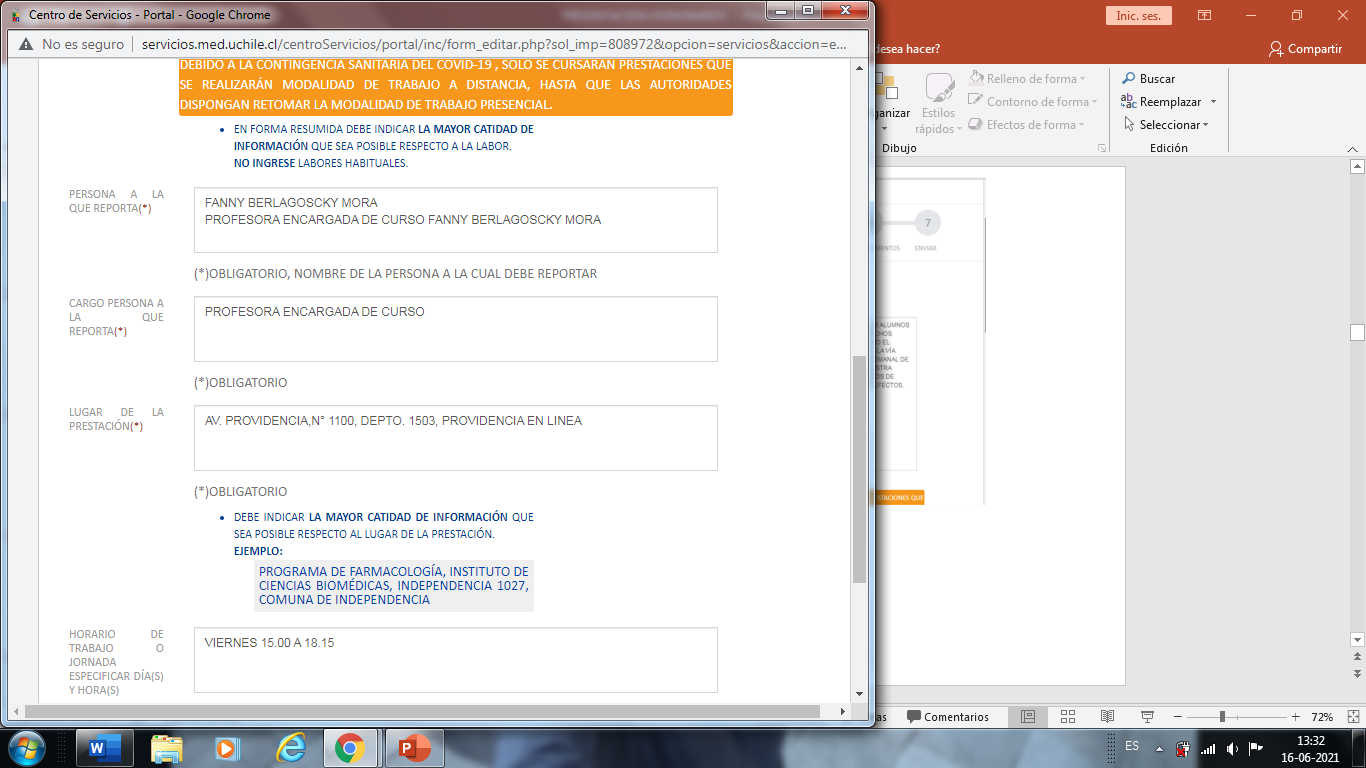 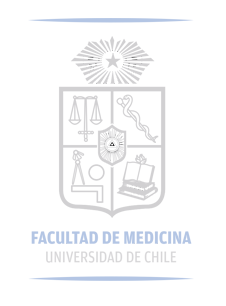 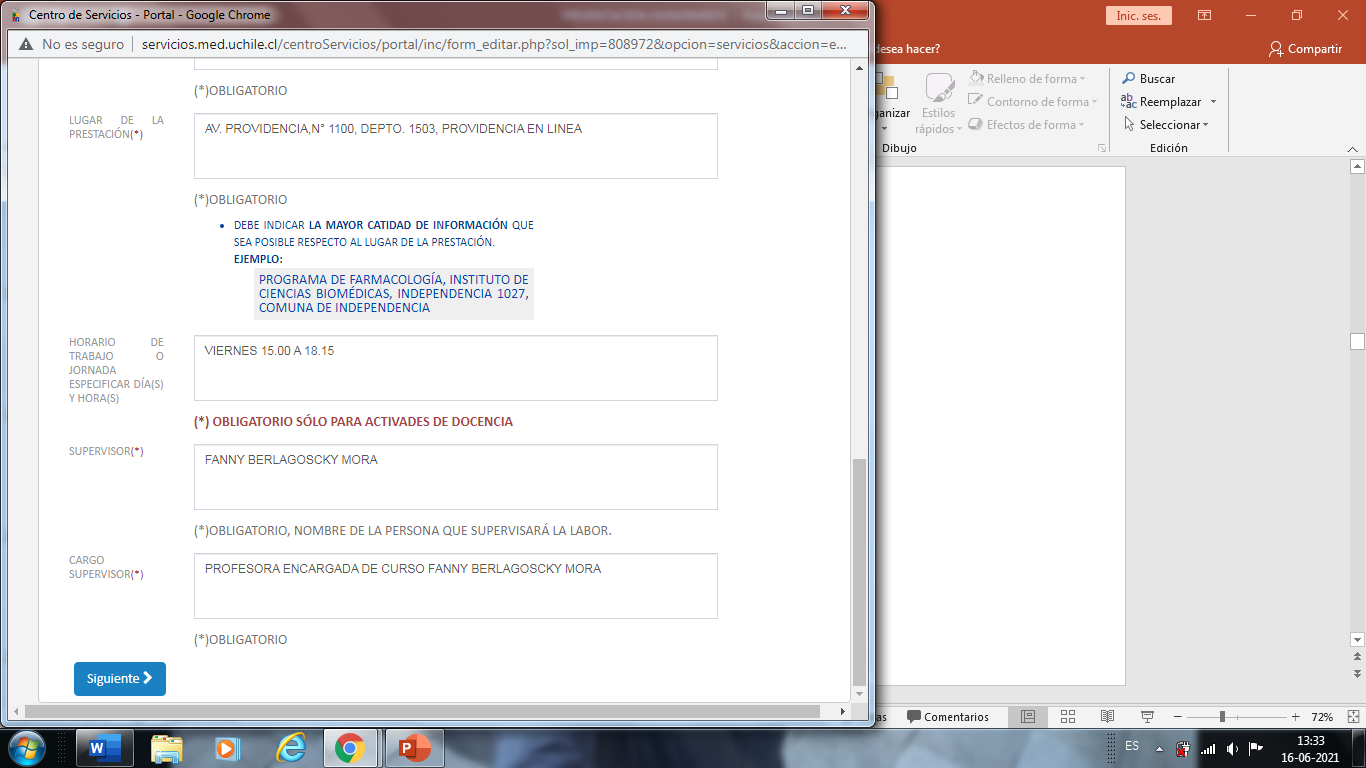 INDICAR HORARIO DE 08:00 A 10:00 HRS. Y MODALIDAD (DEBE SER COMPATIBLE CON ACTIVIDADES EN LA FACULTAD)
PERSONAR RESPONSABLE QUE FIRMARA EL INFORMES DE EJECUCIÓN E INFORME DE LABOR CUANDO SE LLEVE A CABO EL PAGO DE HONORARIOS
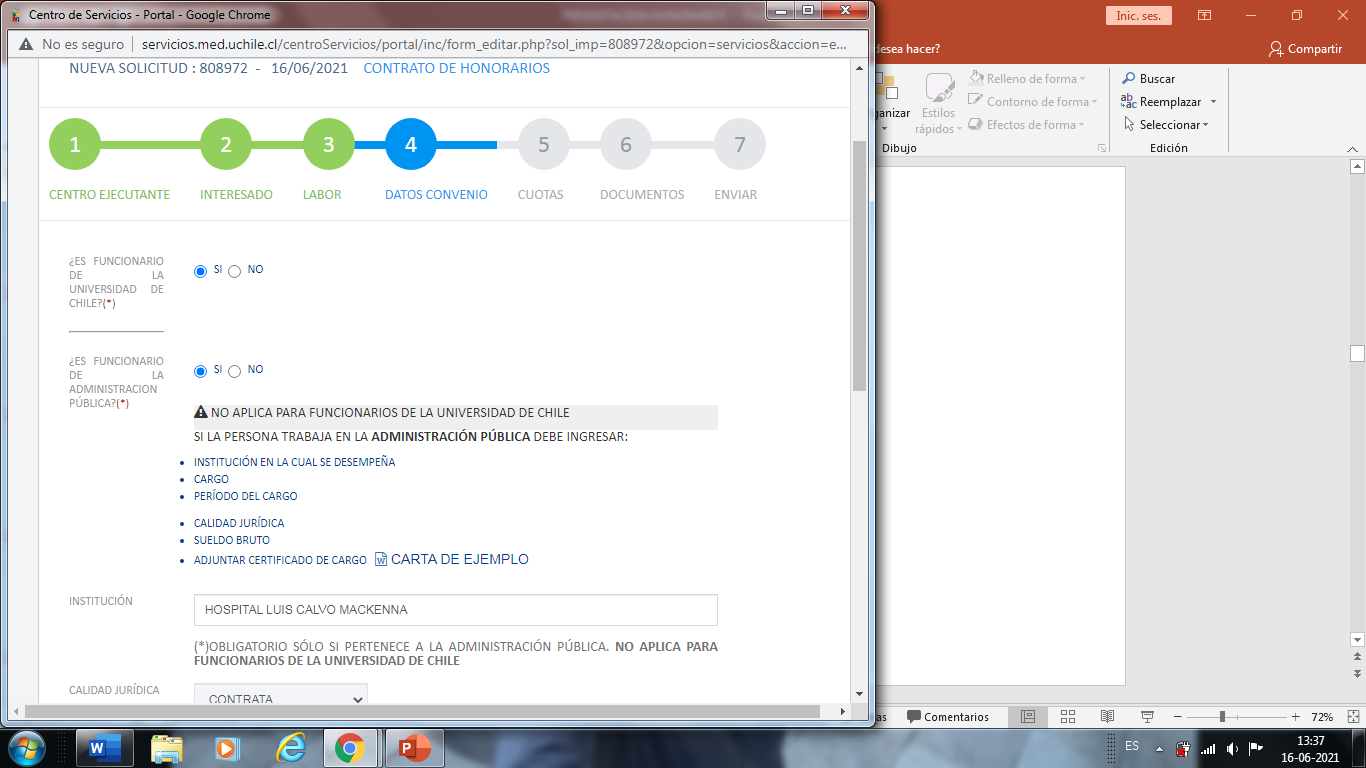 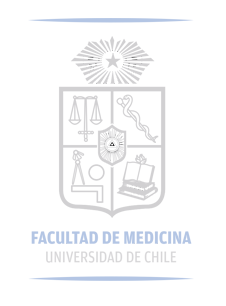 SI ES FUNCIONARIO U. CHILE O DE LA ADMINISTRACIÓN PÚBLICA SE INGRESA “SI” Y SE ADJUNTA CERTIFICADO DE CARGO INDICANDO HORARIO Y CANTIDAD DE HORAS, SUELDO BRUTO, TIPO DE CONTRATO O LIQUIDACIÓN DE SUELDO EL CUAL DEBE SER CON LAS CARACTERÍSTICAS DEL CERTIFICADO DE CARGO.
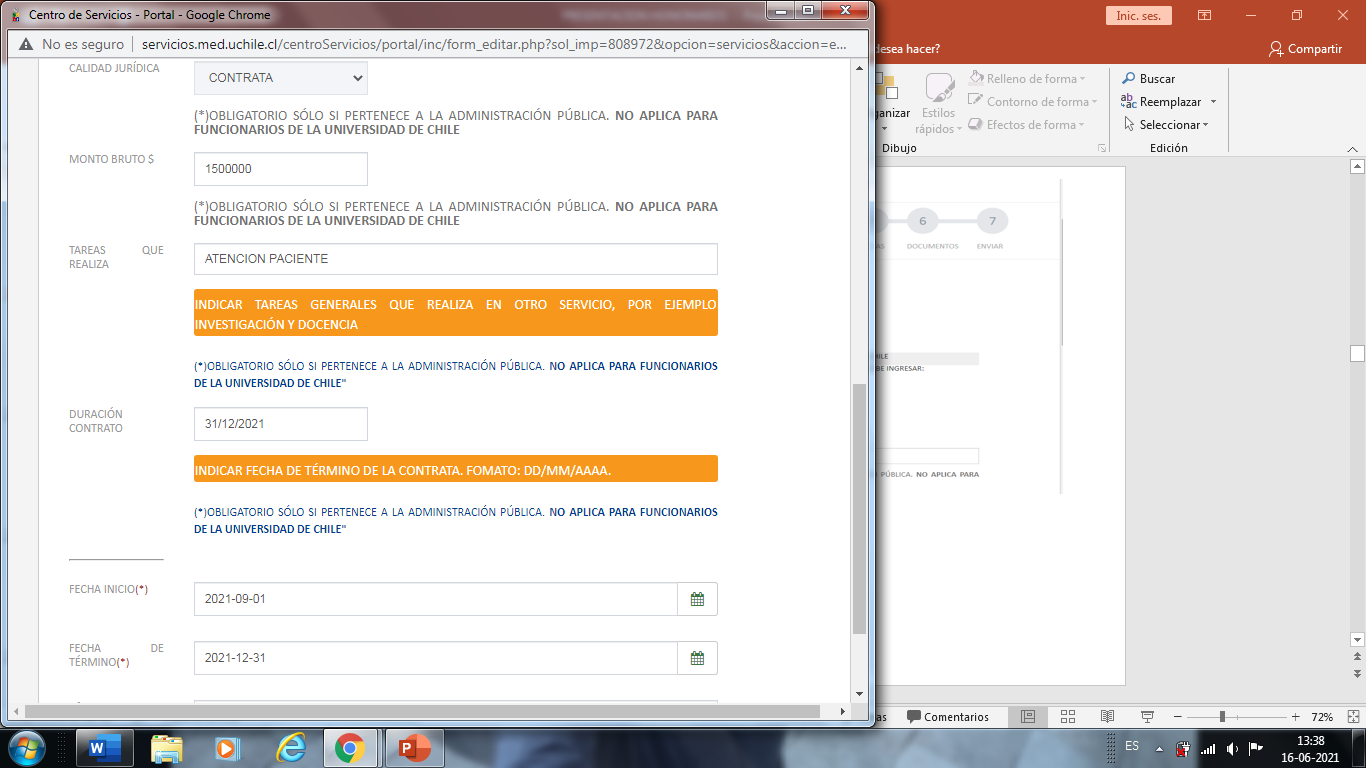 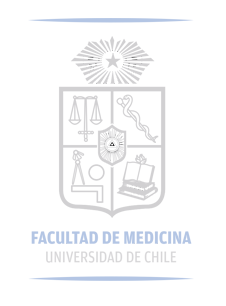 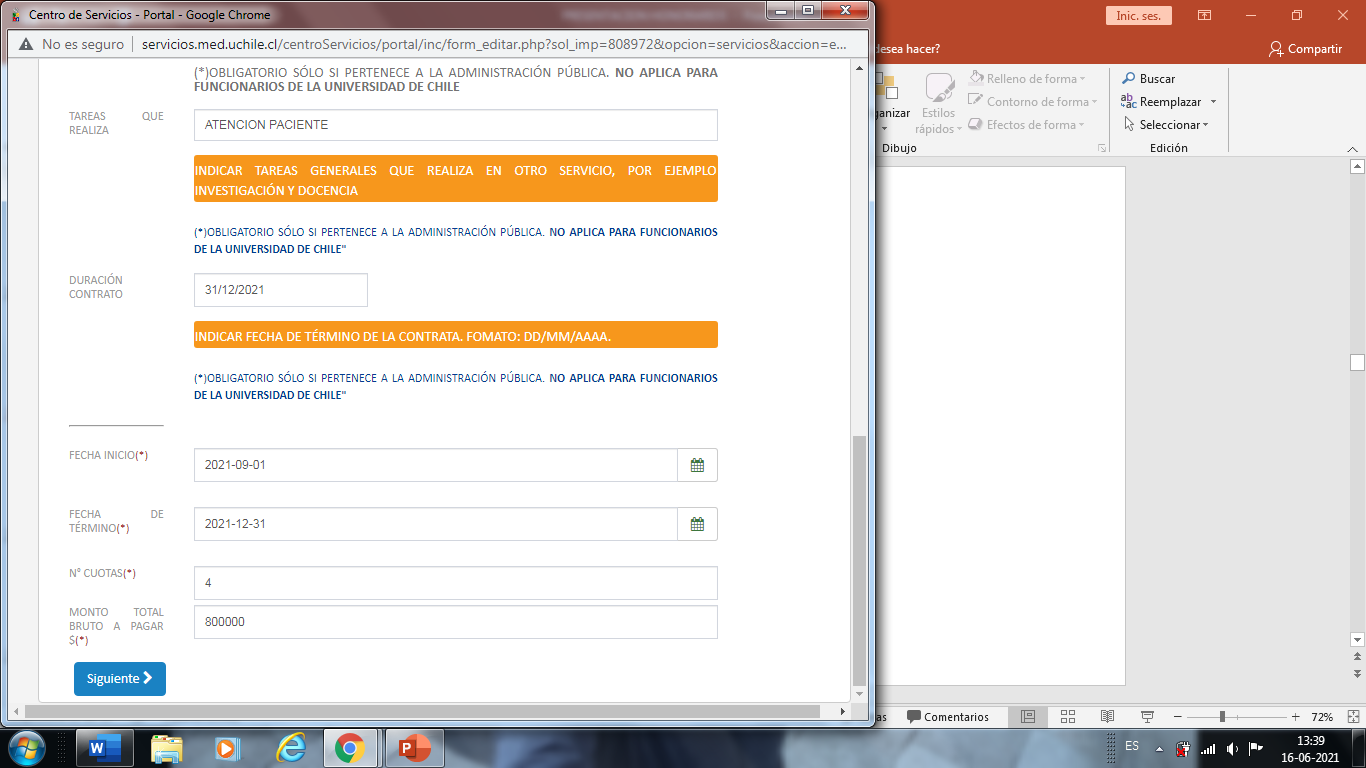 EL PERIODO DEBERÁ SER ACORDE AL CALENDARIO DE FECHA DE CIERRE MENSUAL PUBLICADO EN EL PORTAL DE SERVICIOS
Monto está determinado por Dirección de Pregrado.
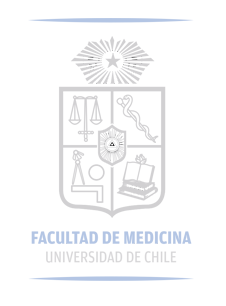 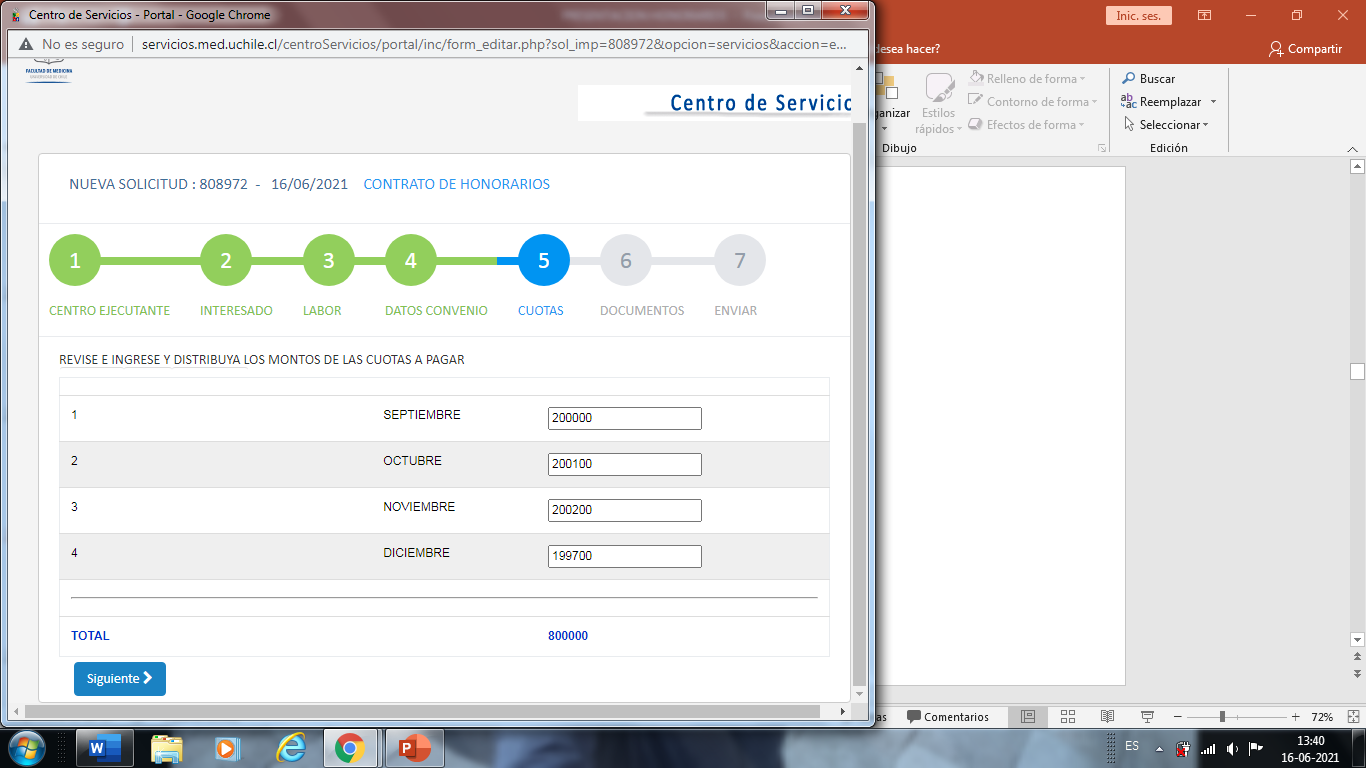 ,MONTO DE LAS CUOTAS VARIAN DE UN PERIODO A OTRO DEBIDO A NO ES CONTRATO DE TRABAJO.
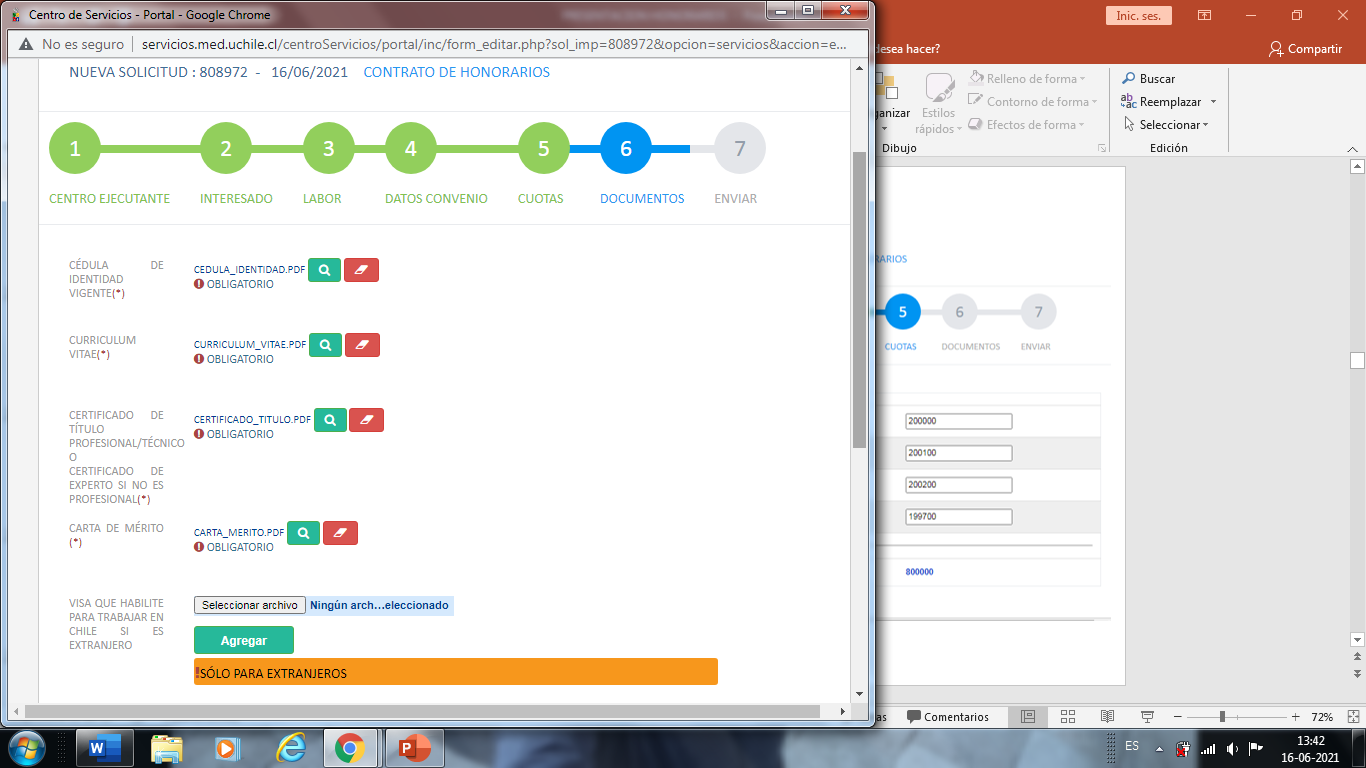 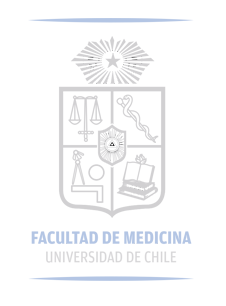 LA DOCUMENTACIÓN QUE SE ADJUNTA DEBE SER LEGIBLE, ACTUALIZADA, EN IDIOMA ESPAÑOL Y EN  FORMATO PDF
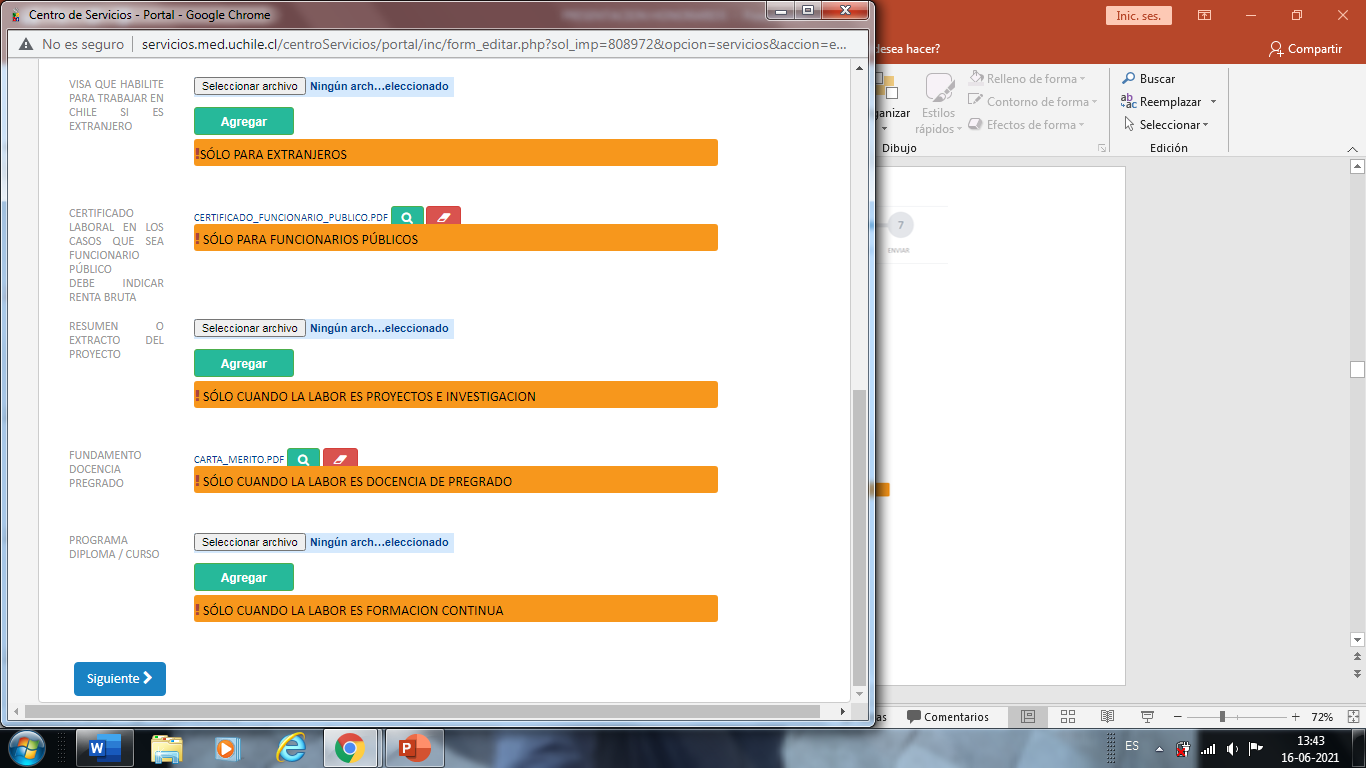 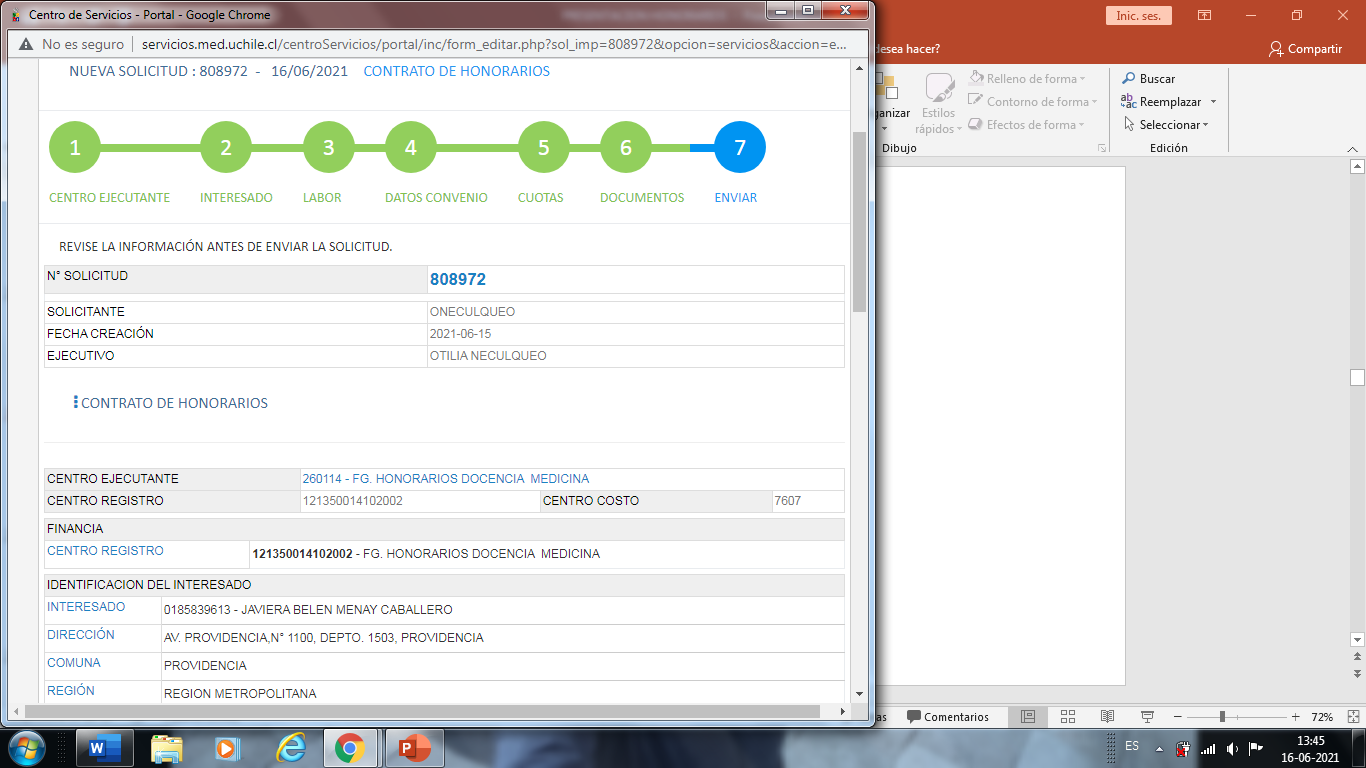 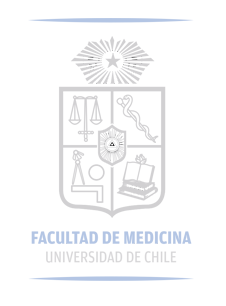 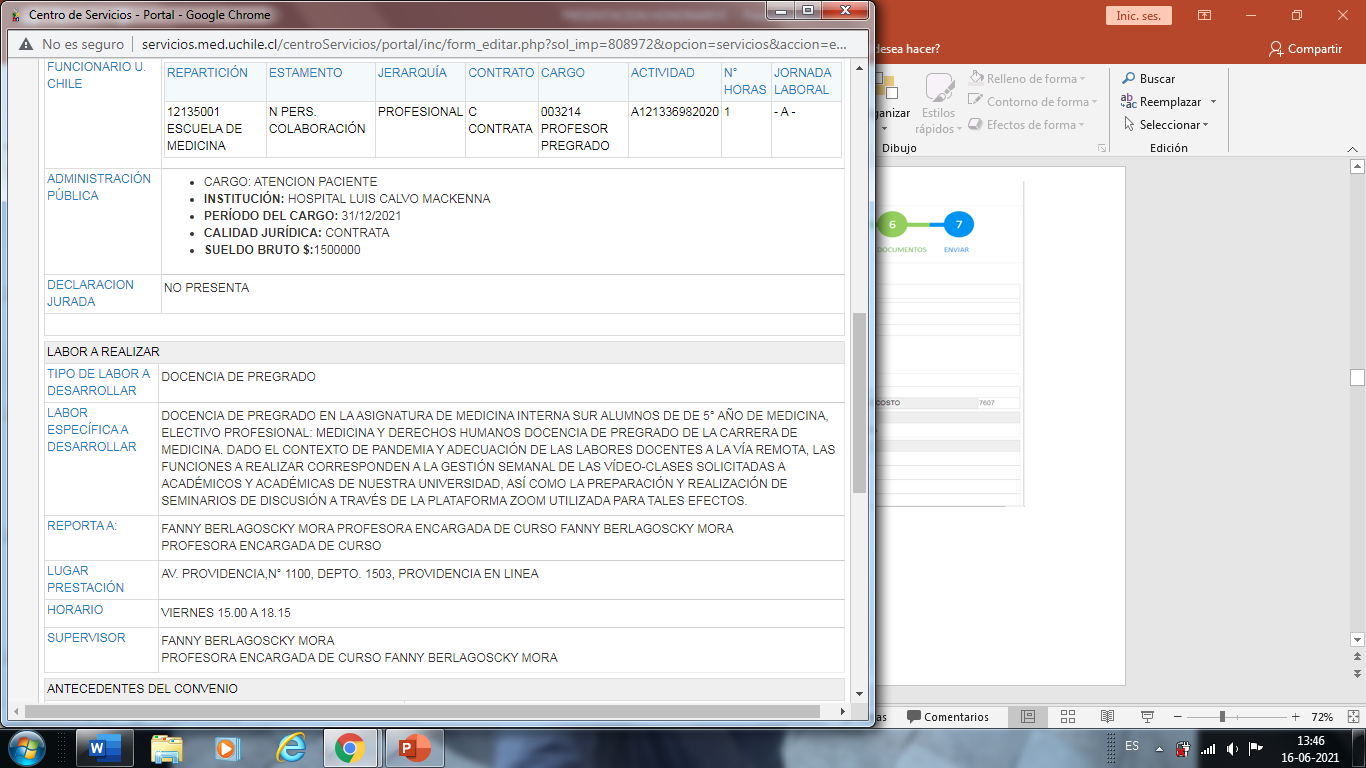 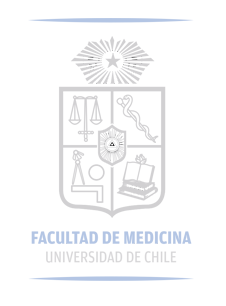 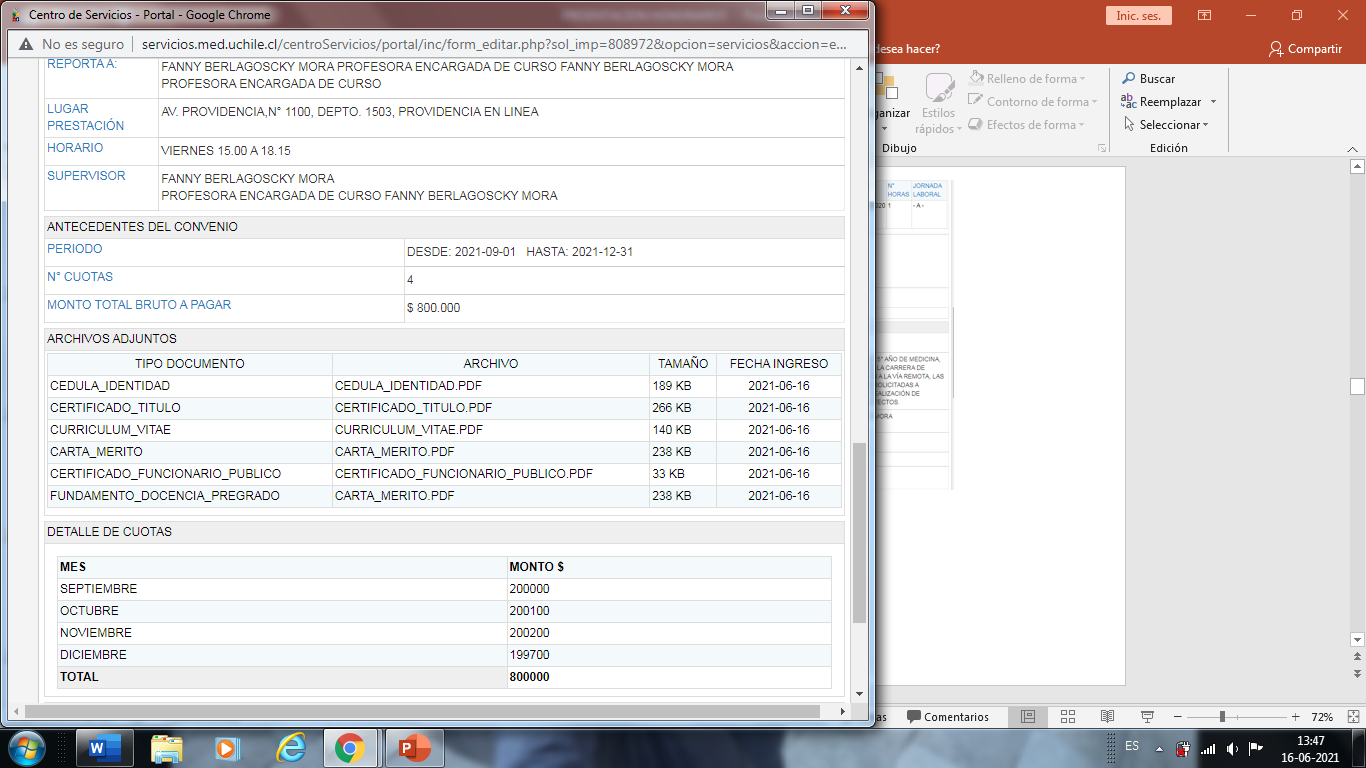 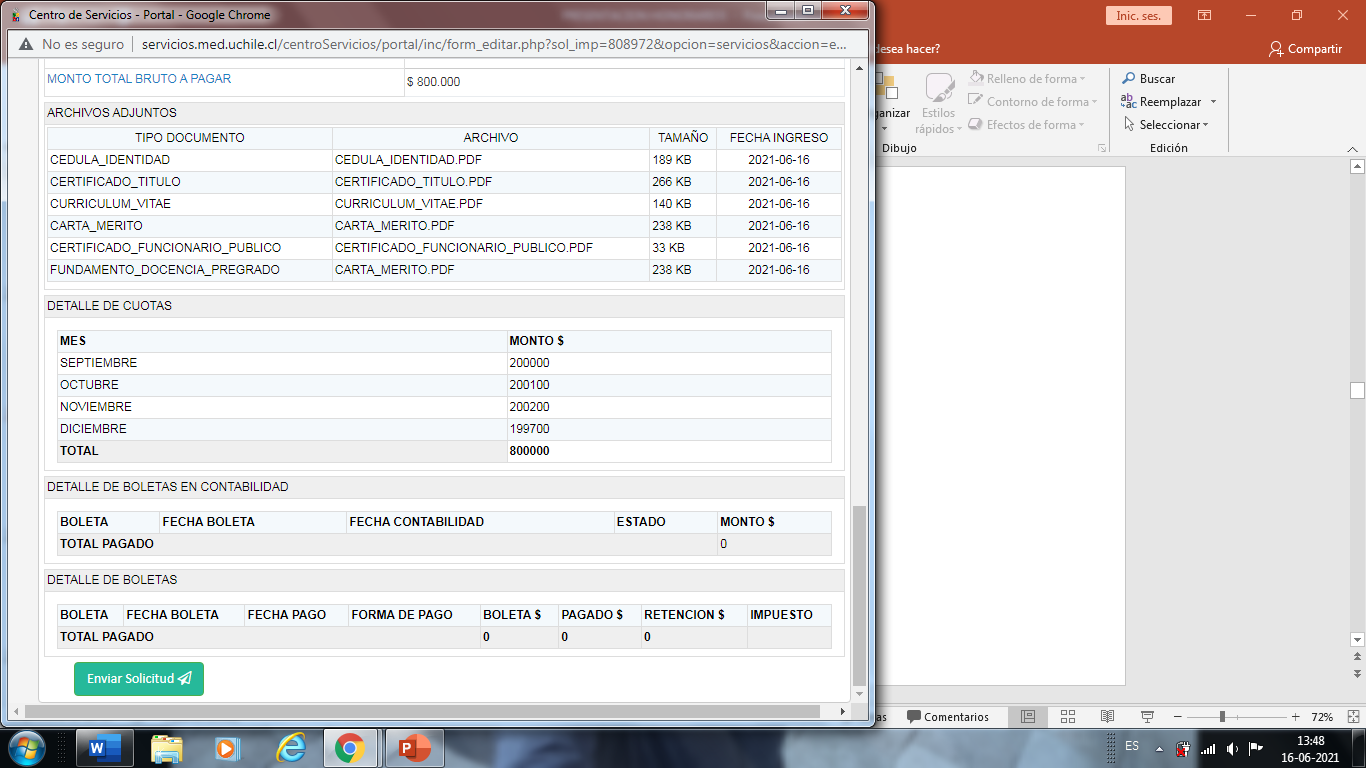 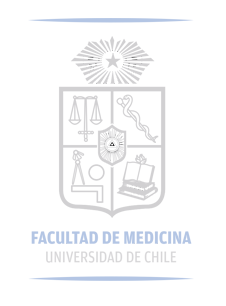 IMPORTANTE AL TERMINO DE LA SOLICITUD PRESIONAR EL BOTON “ENVIAR SOLICITUD”, DE LO CONTRARIO A QUEDARA EN ESTADO DE BORRADOR LO CUAL IMPEDIRÁ QUE CONTINUE CON EL PROCESO Y UNA VEZ TRANSCURRIDO EL PLAZO DE 30 DÍAS EL SISTEMA ANULAR LA SOLICITUD.
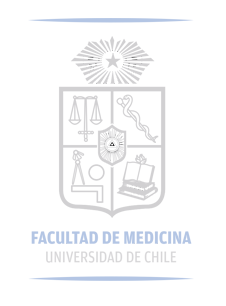 CONFECCIÓN CONVENIO HONORARIOSETAPA III
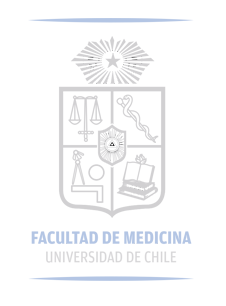 Una vez que la solicitud del convenio honorario es ingresado al portal de servicios, junto con toda la documentación requerida, continua con las autorizaciones de la Dirección de pregrado y la DEGI, dando paso a la confección del convenio honorario y las declaraciones que correspondan, estas posteriormente serán enviadas vía email a la secretaria para la obtener la firma del interesado, una vez que lo haya realizado, deberá devolver a la brevedad posible para continuar con el proceso de interno y autorización de contraloría.
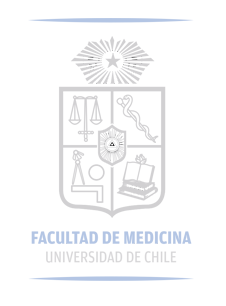 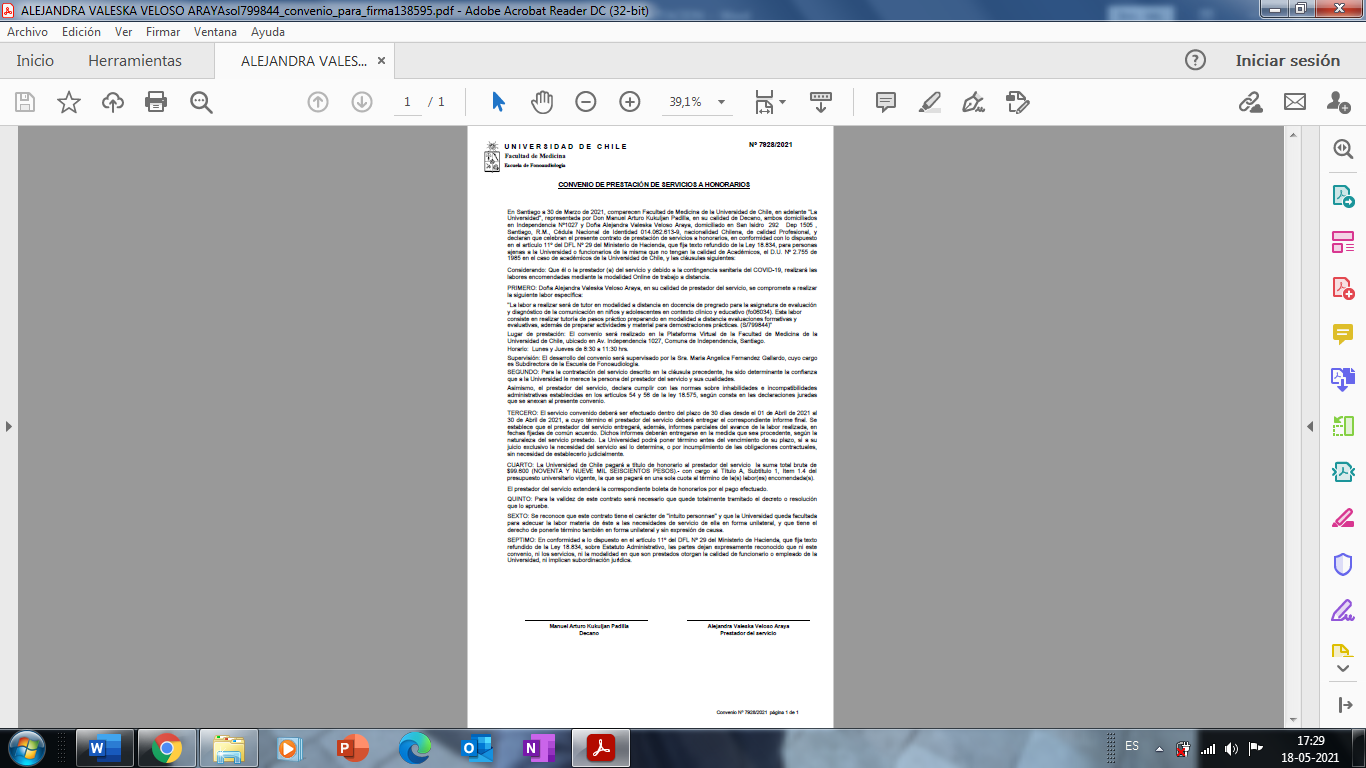 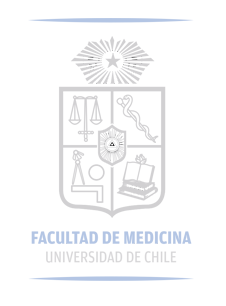 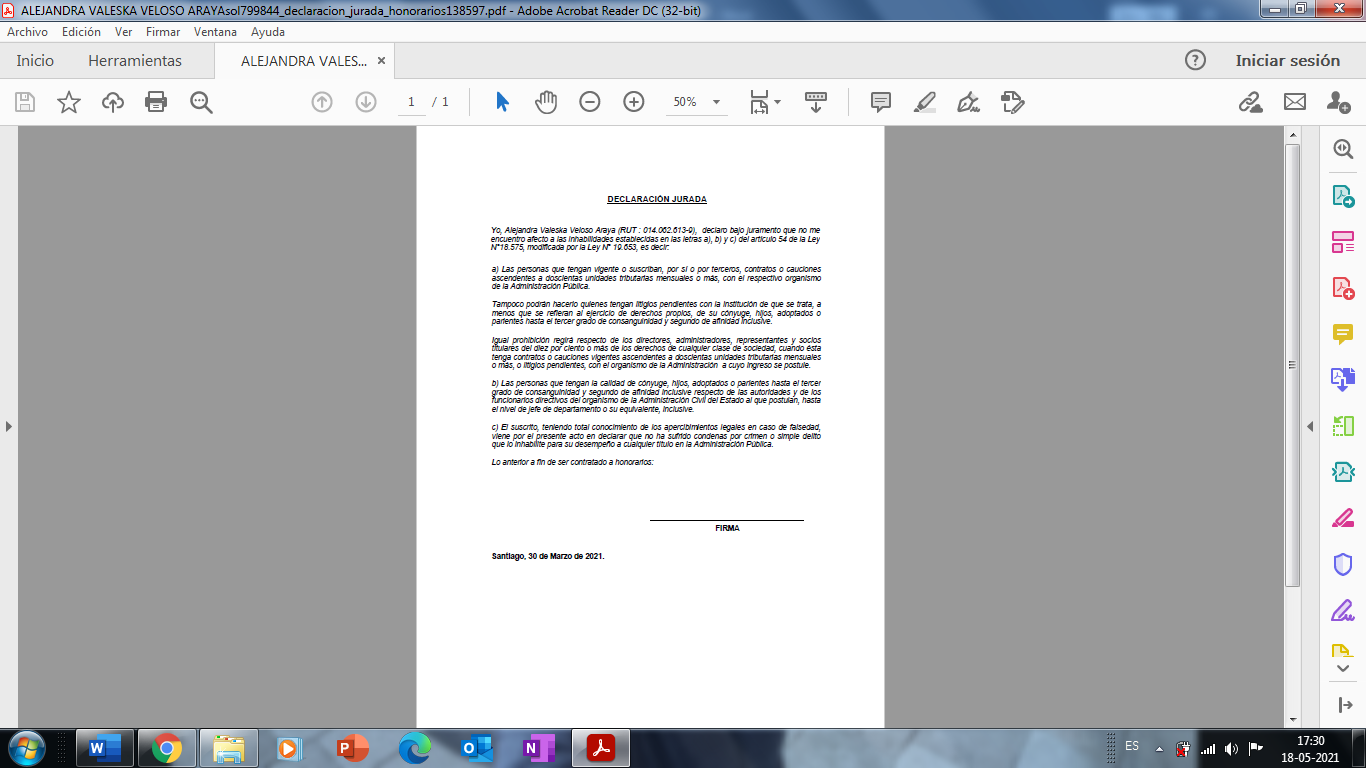 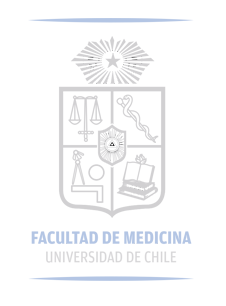 SIN CARGO EN LA ADMINISTRACIÓN PÚBLICA
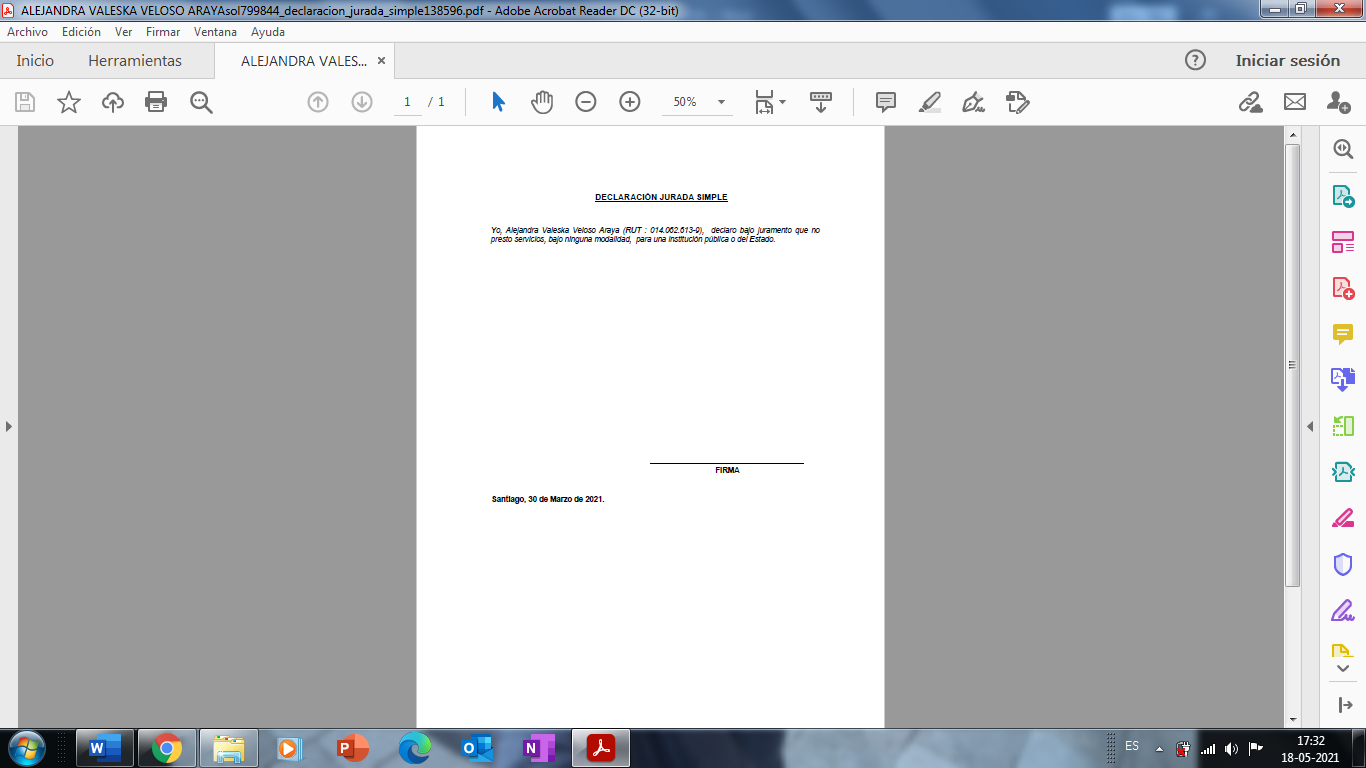 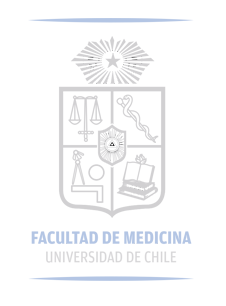 CON CARGO EN LA ADMINISTRACIÓN PÚBLICA
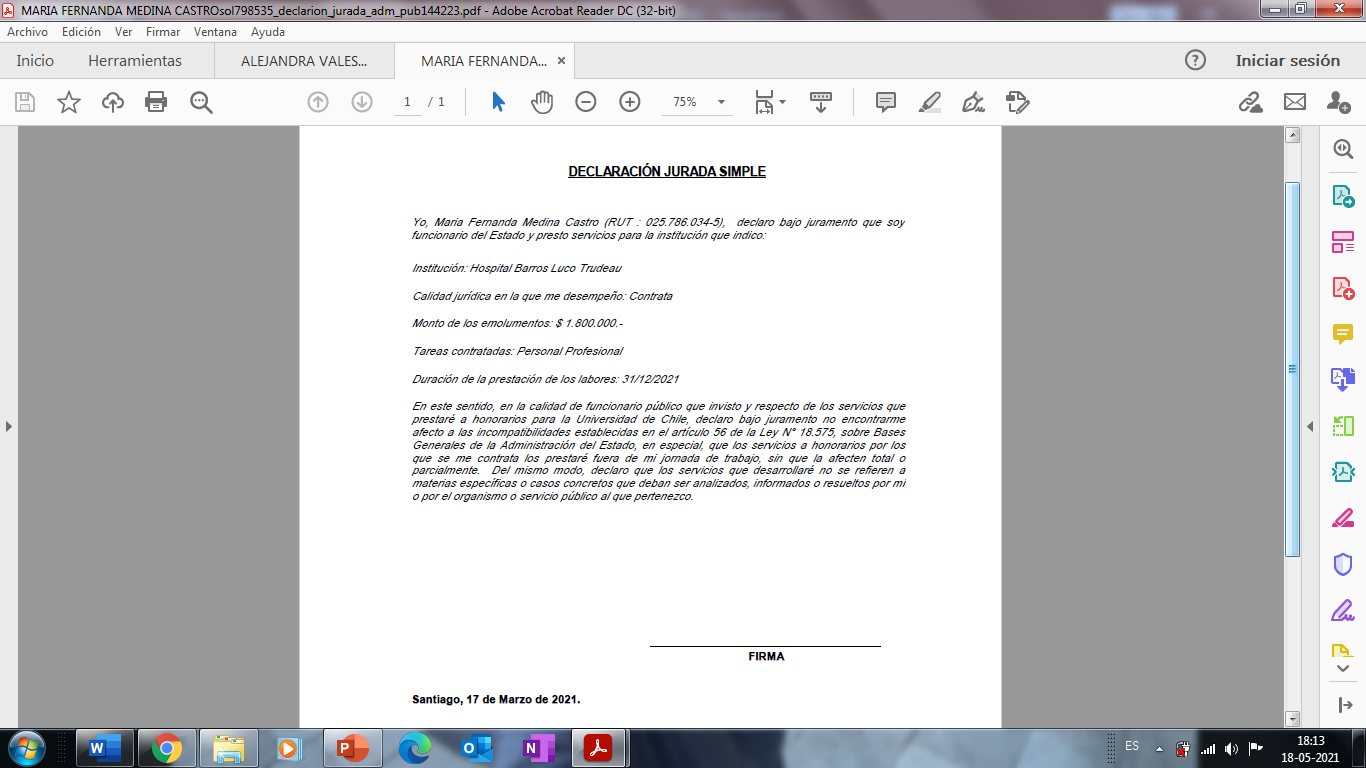 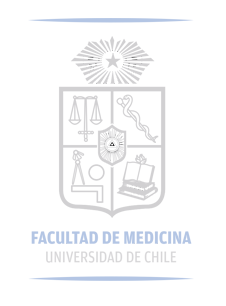 SIN CARGO EN LA ADMINISTRACIÓN PÚBLICA
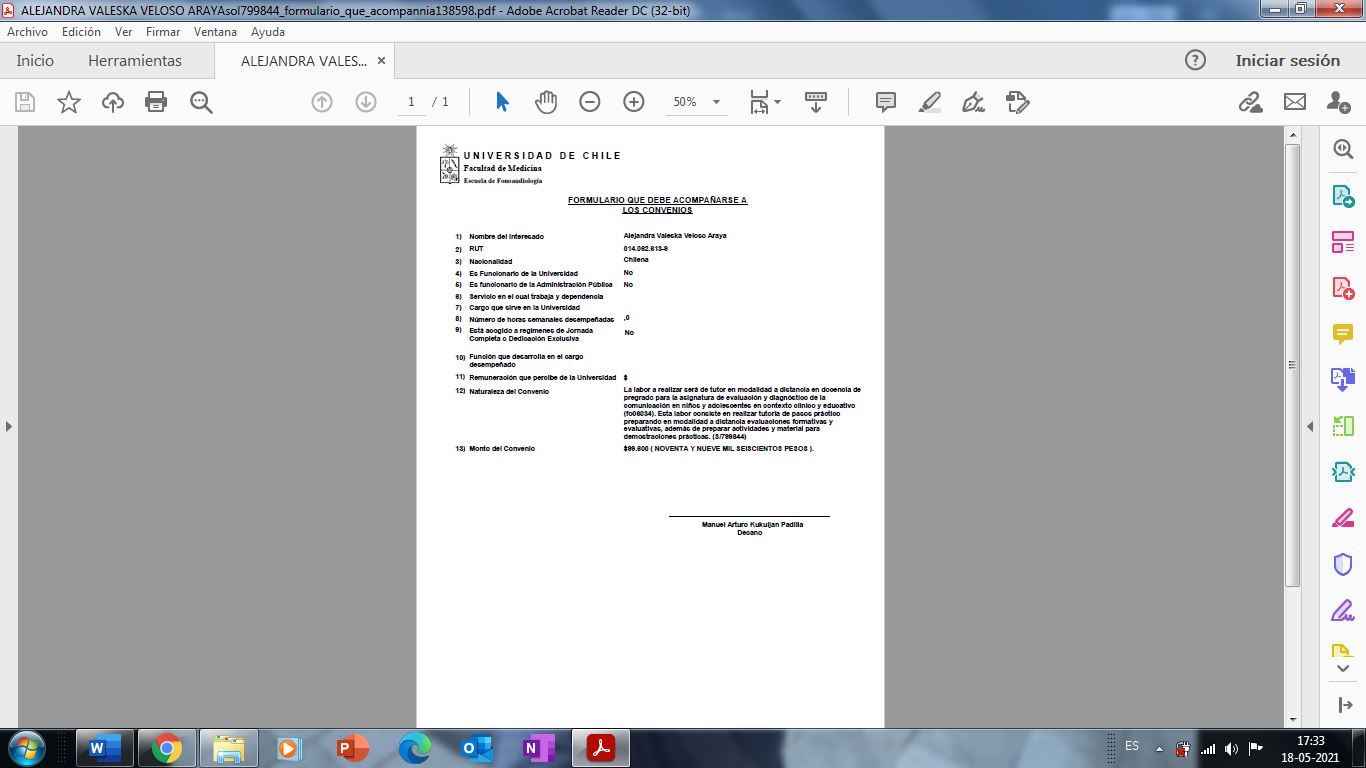 CON CARGO EN LA ADMINISTRACIÓN PÚBLICA
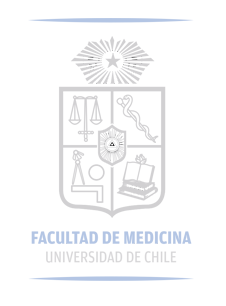 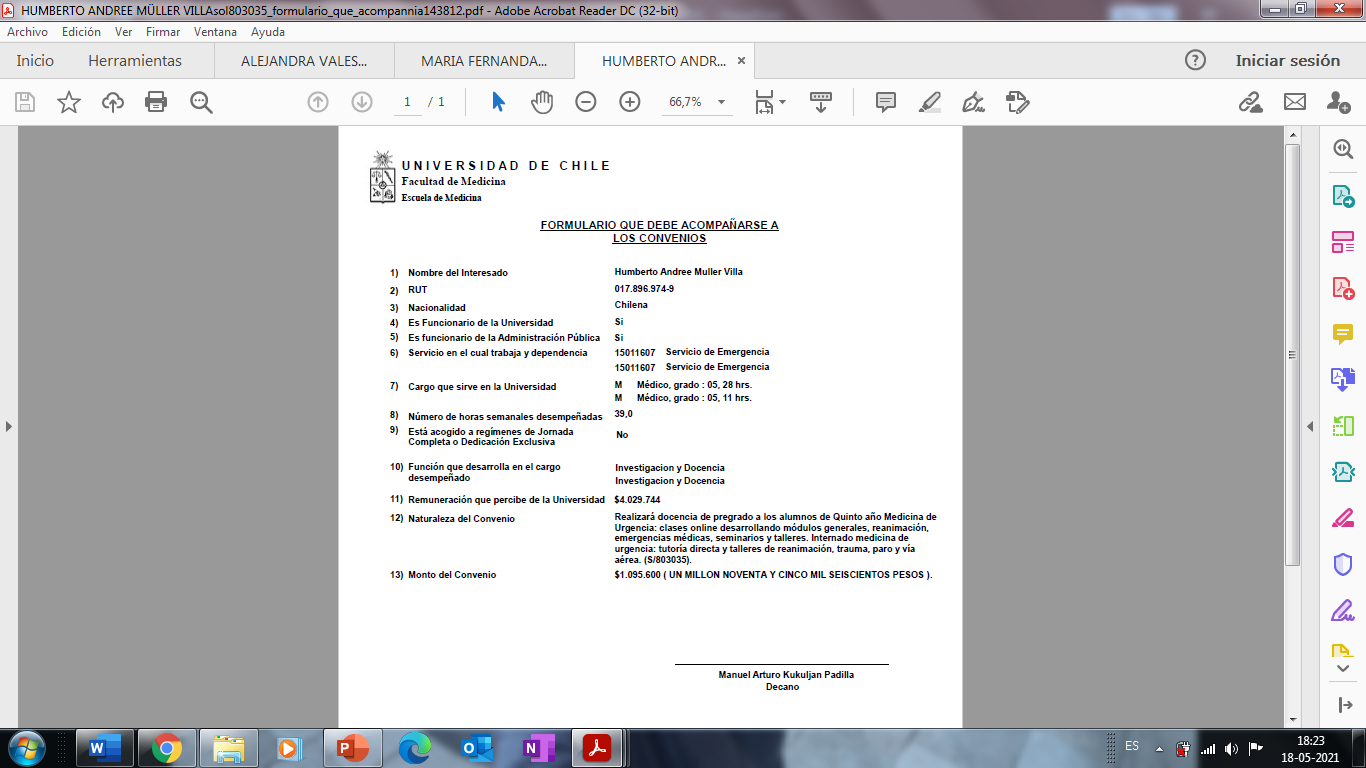 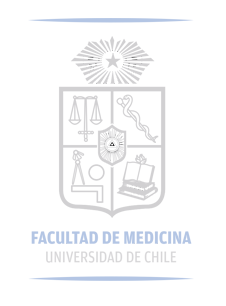 CONVENIO HONORARIOS FIRMADOSETAPA IV
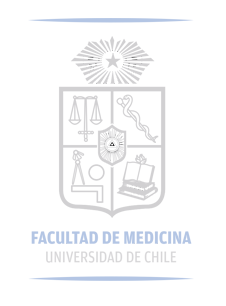 Una vez obtenida la firma del interesado en todos los documentos que correspondan, la cual podrá ser: - firma de puño y letra o - firma electrónica avanzada.Deberá ser adjuntado a la solicitud de portal en un solo archivo PDF.Cabe mencionar que se debe mantener la integridad y claridad de la documentación, debido a que es un acto  formal.A continuación un ejemplo de convenio con firma electrónica avanzada.
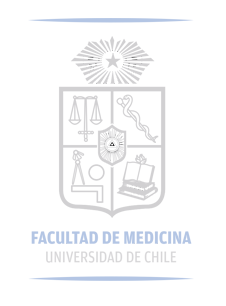 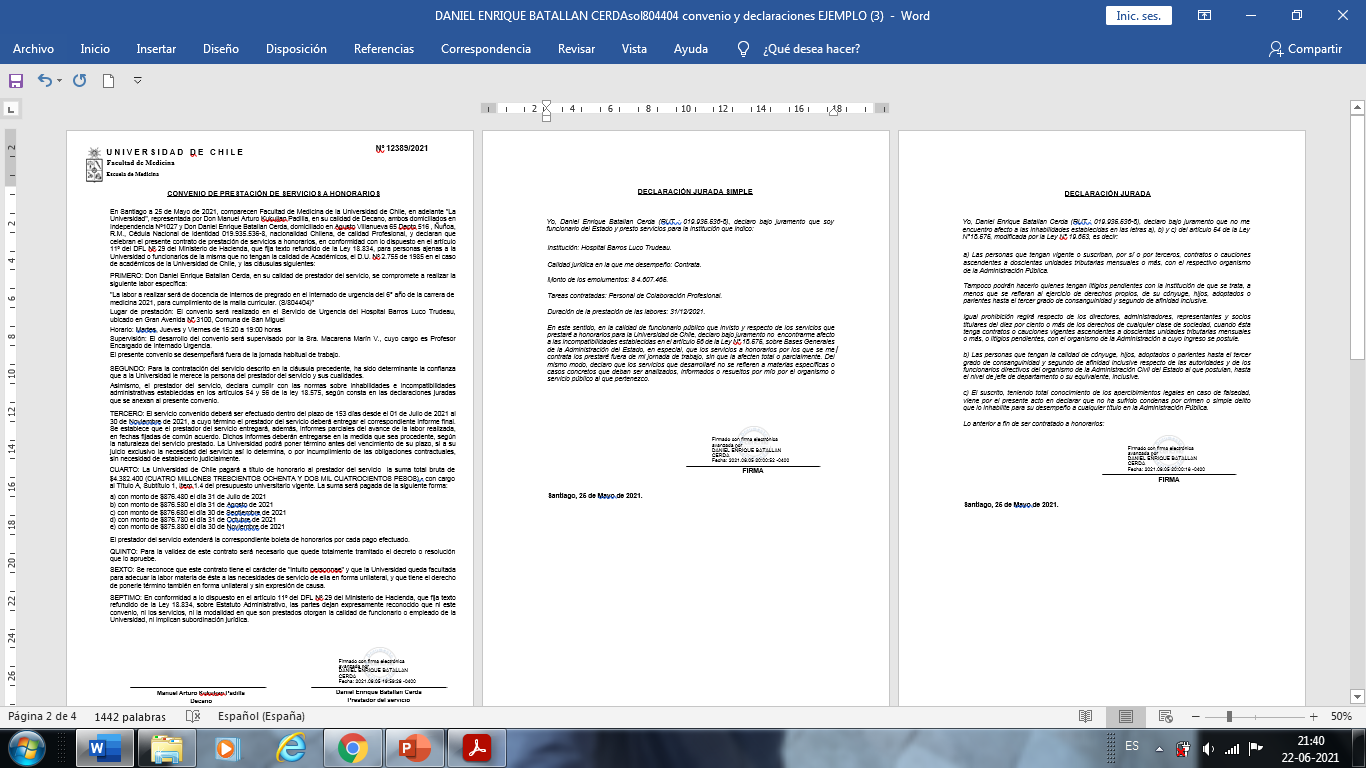 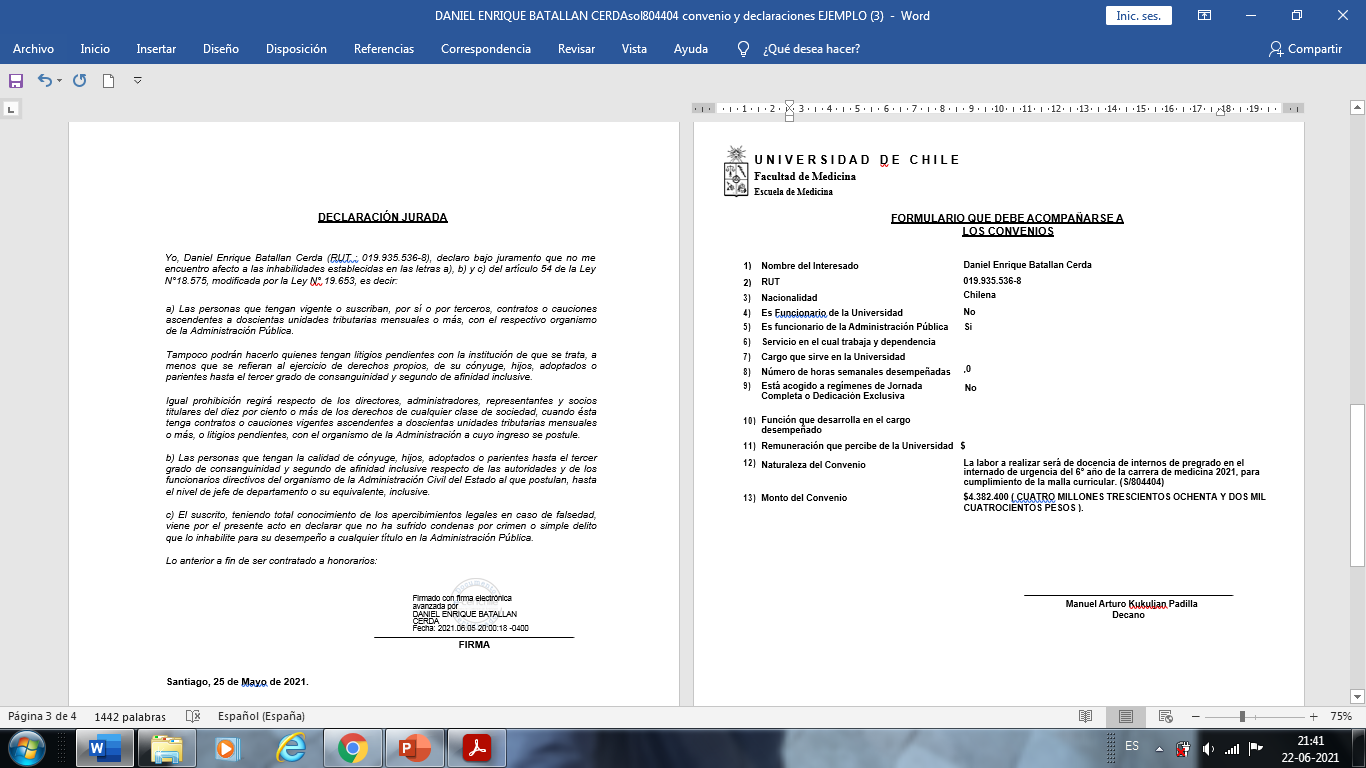 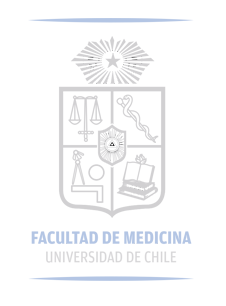 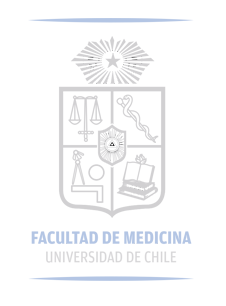 PASOS PARA ADJUNTAR
EL CONVENIO HONORARIO A LA SOLICITUD DE PORTAL
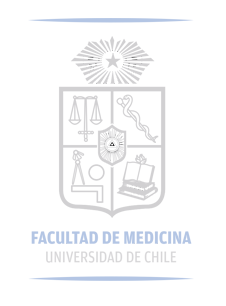 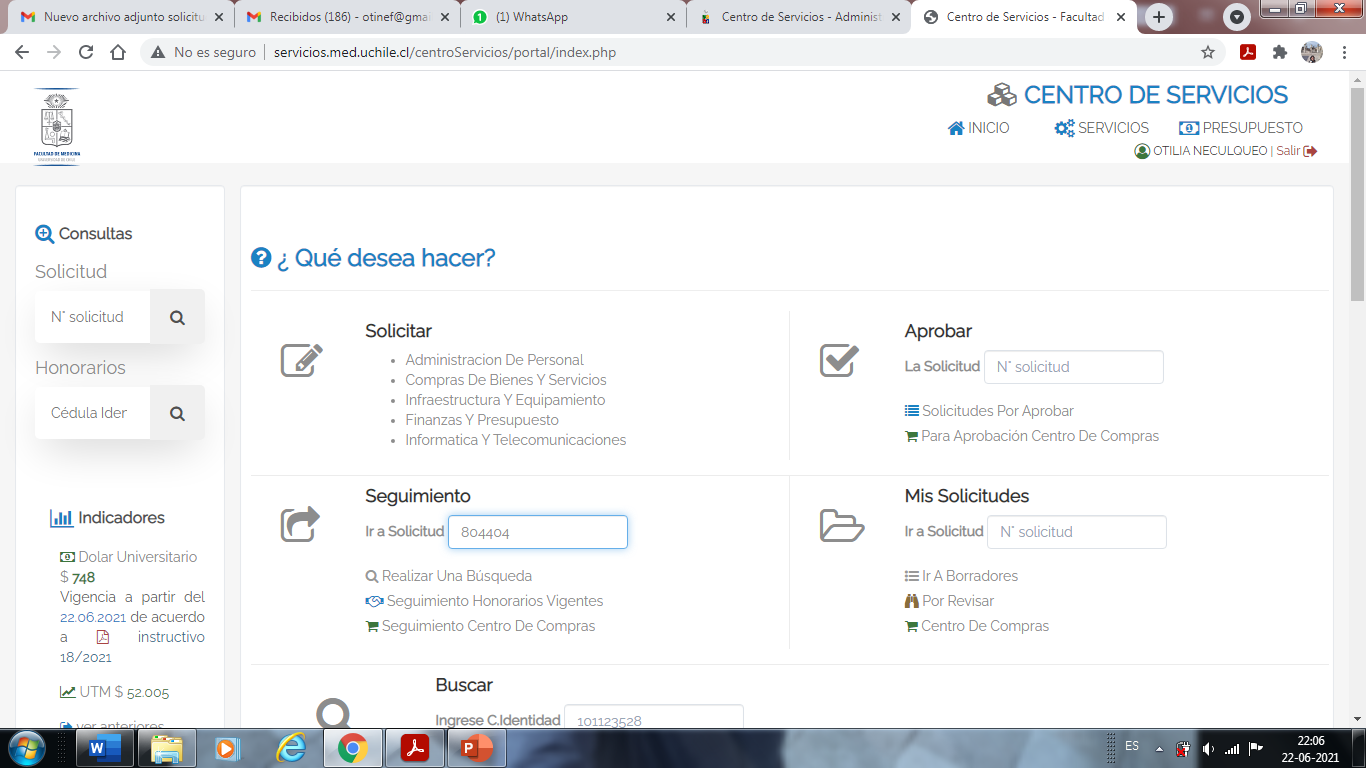 INDICAR NÚMERO DE SOLICITUD PARA REALIZAR BÚSQUEDA
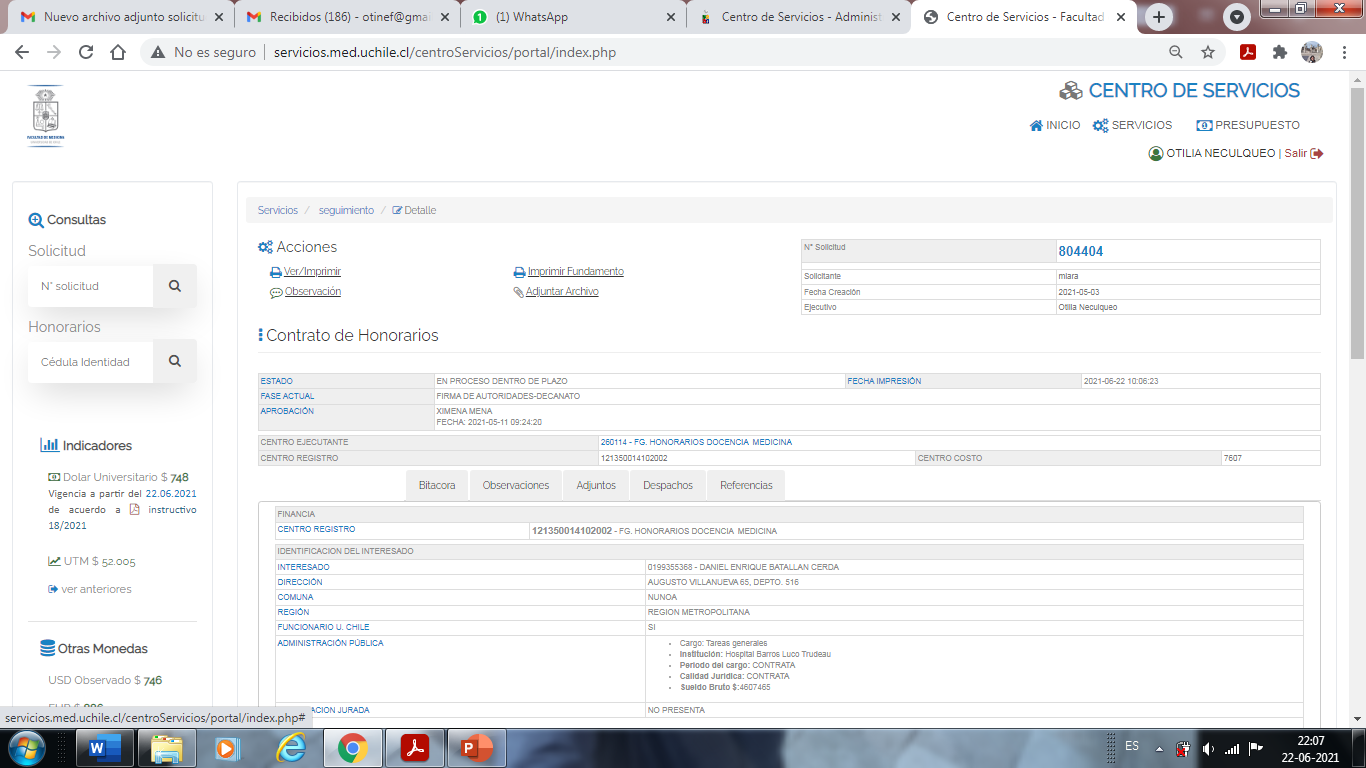 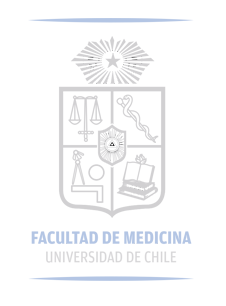 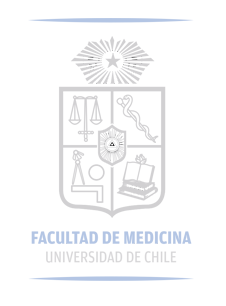 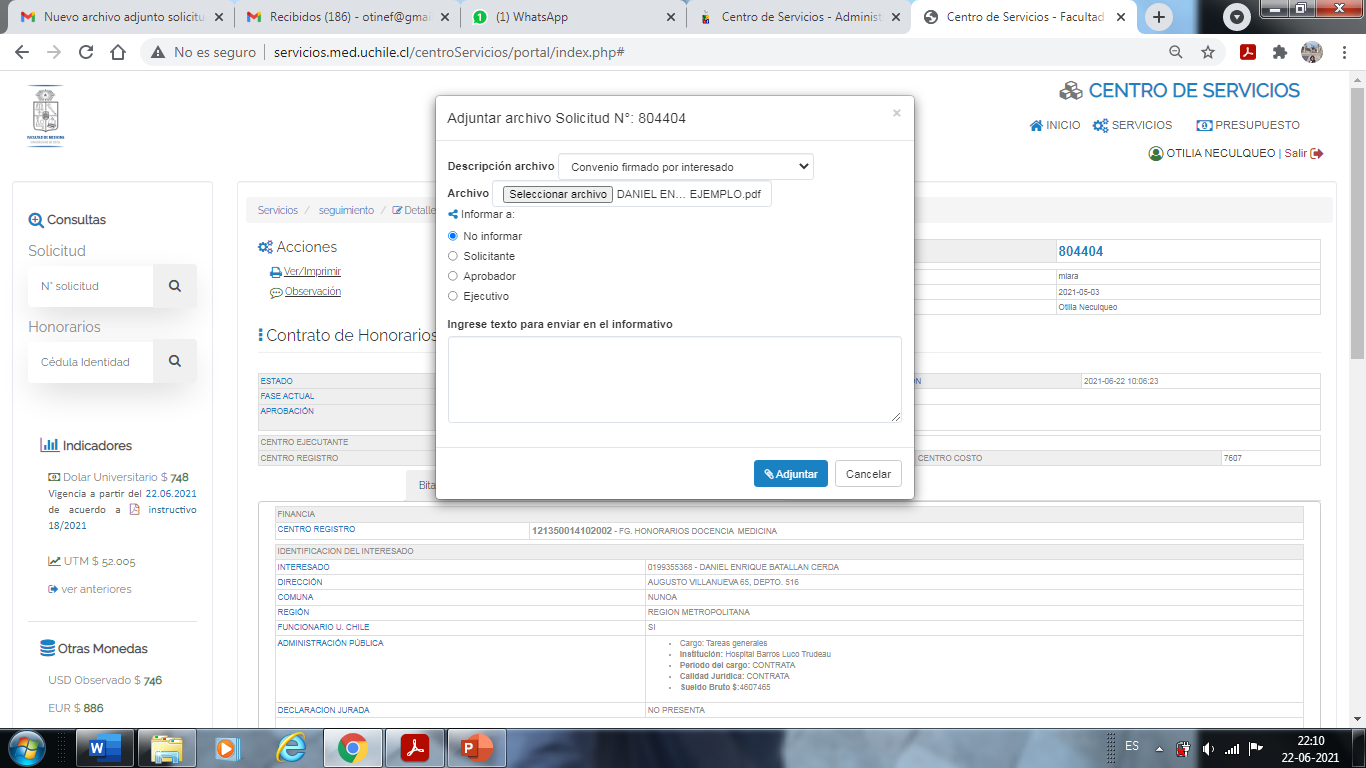 INDICAR TIPO DE ARCHIVO , LUEGO UBICAR  EN EL PC EL CONVENIO PRESIONAR ADJUNTAR
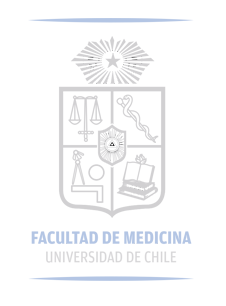 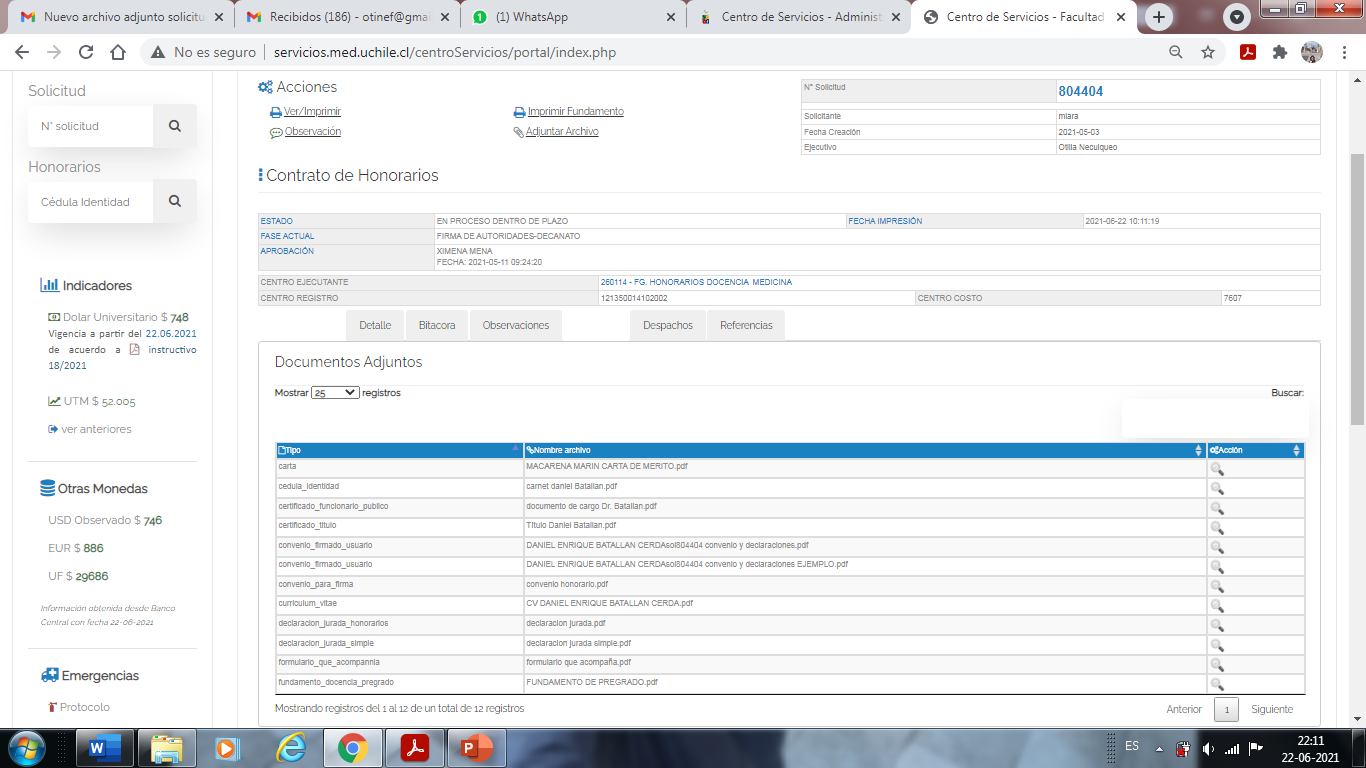 PUEDE REVISAR EL ARCHIVO ADJUNTO PRESIONANDO LA LUPA
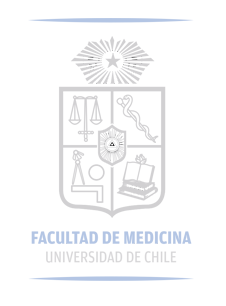 UNA VEZ QUE SE ADJUNTA EL CONVENIO HONORARIO FIRMADO A LA SOLICITUD DE PORTAL, SE DESPLEGARÁ LA SIGUIENTE OBSERVACION MEDIANTE EMAIL AL APROBADOR, USUARIO Y EJECUTIVO.
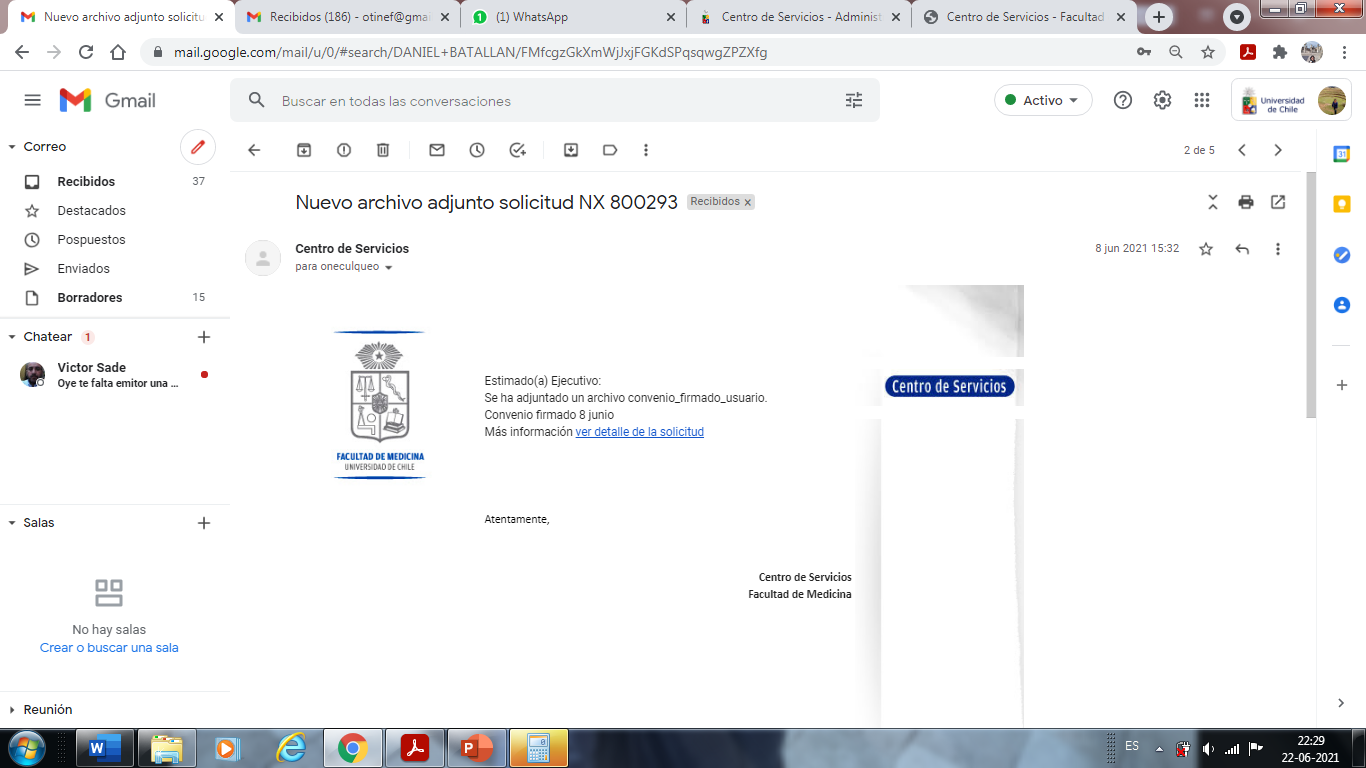 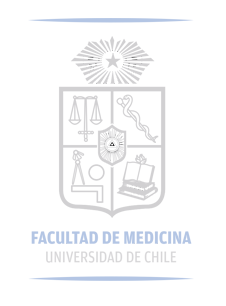 PAGO DE HONORARIOSETAPA V
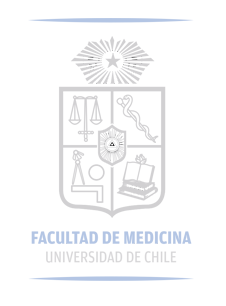 PAGO DE HONORARIOS
1. Oportunidad con que se tramitan los pagos de los contratos a honorarios

Debido a que la Facultad debe enviar los honorarios para aprobación de Contraloría Universitaria y adicionalmente dar cumplimiento a las fechas de pago pactadas según convenio, es muy importante que cada Unidad realice las gestiones necesarias para asegurar que los prestadores de servicios entreguen la documentación y el convenio  de honorarios firmado en los plazos establecidos en portal de servicios.
Muy Importante
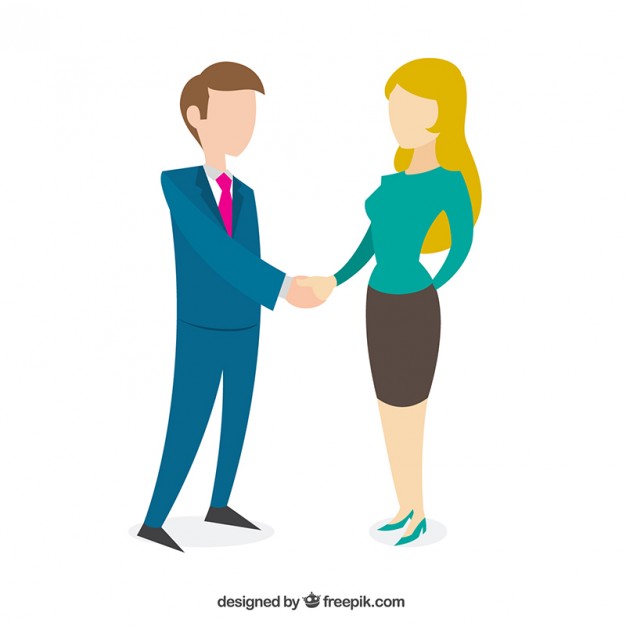 El honorarios deben estar aprobados por la Contraloría Interna antes de realizar ejecución de sus servicios.
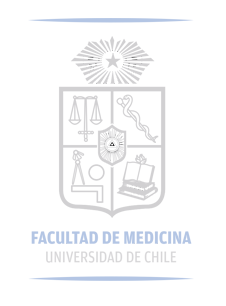 PAGO DE HONORARIOS
2. Pago de Honorarios: Oportunidad con que se tramitan las boletas de honorarios

Las boletas de honorarios deben ser tramitadas en las fechas de pago pactadas según contrato; las boletas que tengan fecha de emisión de meses anteriores a las acordadas no serán tramitadas. La fecha de emisión de la boleta que debe estar consignada en la misma es la fecha posterior a la prestación del servicio, el pago será en fecha posterior a la indicada en la boleta.
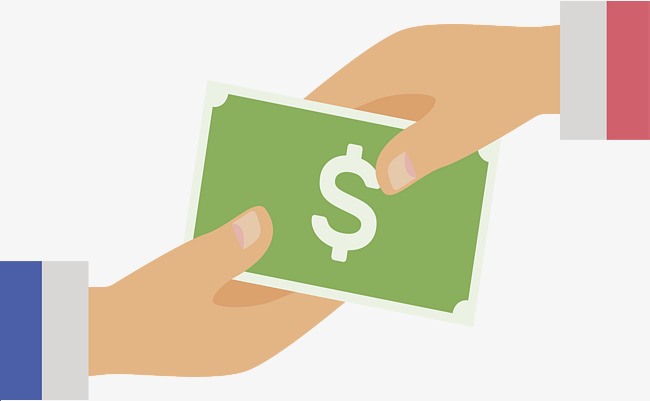 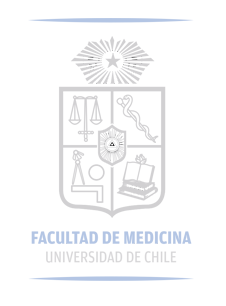 PAGO DE HONORARIOS
3. Informes requeridos para tramitar el pago de honorarios: 

Se deben adjuntar 3 informes a la boleta de honorarios para tramitar su pago; Informe de Ejecución de contrato de honorarios, Informe de avance e Informe final (este último se entrega cuando se paga la última cuota del contrato), los cuales deben incluir la fecha en que fueron emitidos contemplando día, mes y año a modo de acreditar el cumplimiento de las actividades de forma oportuna y en el periodo indicado en el contrato. 

Las fechas de los informes deben corresponder a las fechas de pago comprometidas en los contratos a honorarios, sin que resulte procedente efectuar pagos con retraso. Cada informe debe ser visado por la persona designada como supervisor en el contrato y decreto, ya que esta es la responsable de acreditar la labor realizada por el prestador del servicio. La visación de alguien diferente no tendrá validez a la hora de procesar el pago.
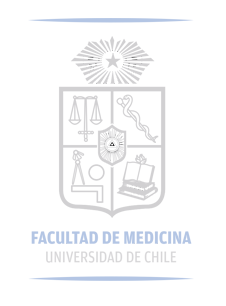 DOCUMENTACION PARA EL PAGO DE HONORARIOSETAPA VI
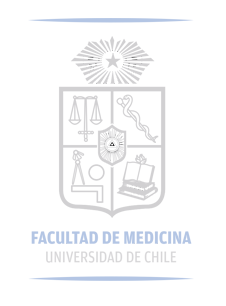 1.- BOLETA DE HONORARIOS.
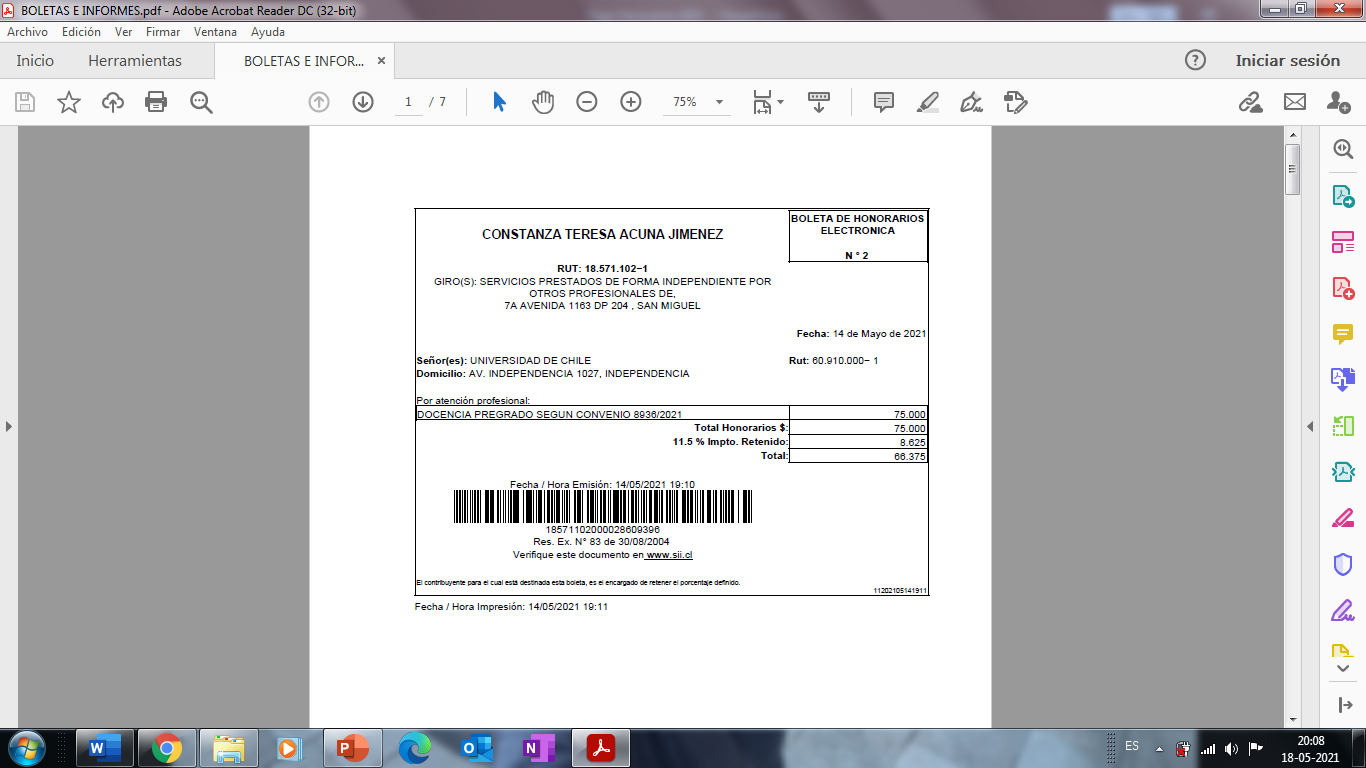 FECHA POSTERIOR AL TERMINO DE LAS PRESTACIÓN DE SERVICIOS
MONTO BRUTO
DEBE INDICAR DE REFERENCIA NUMERO DE CONVENIO Y AÑO.
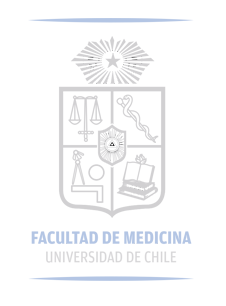 2.- INFORME DE EJECUCIÓN.
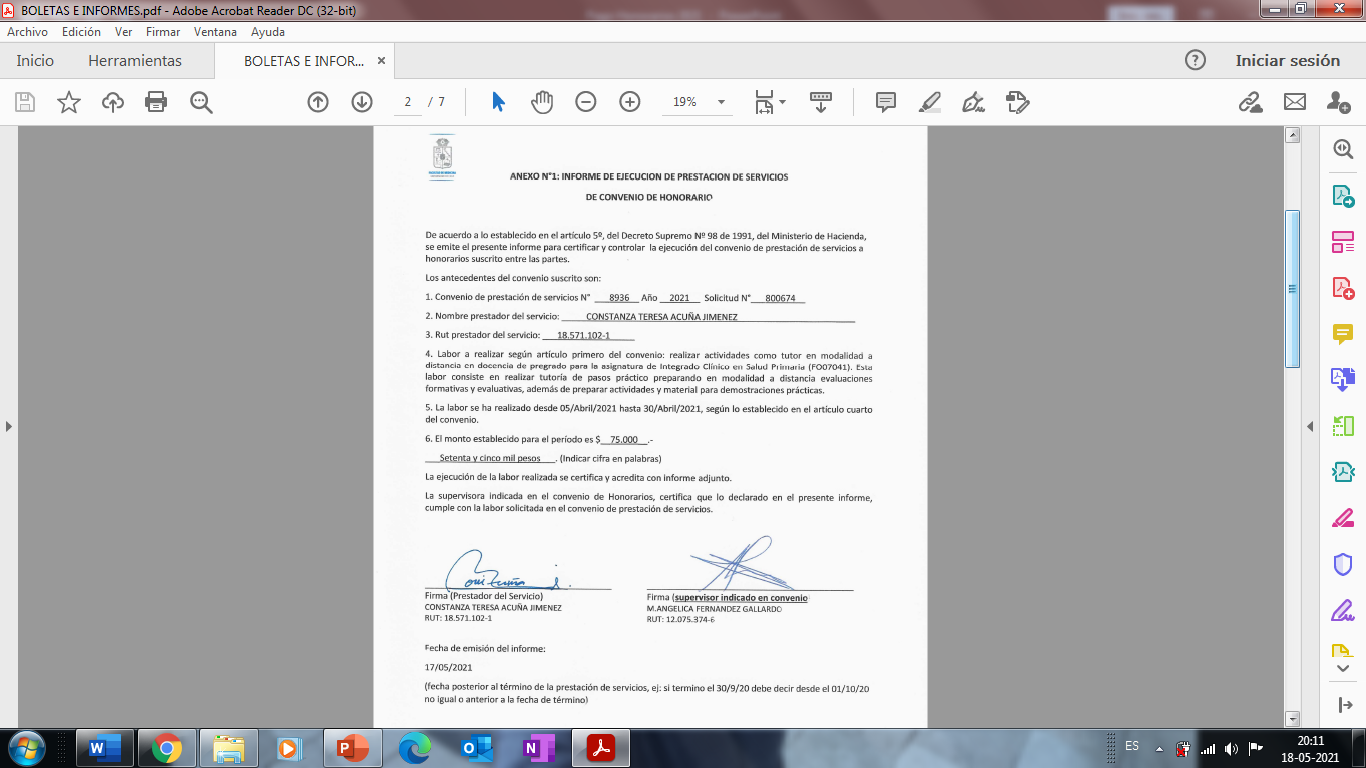 LABOR A REALIZAR DEBE SER IGUAL A LA INDICADA EN EL CONVENIO HONORARIOS.
MONTO BRUTO INDICADO EN EL CONVENIO HONORARIO
SUPERVISOR DEBE SER EL MISMO QUE INDICA EL CONVENIO HONORARIO O BIEN SI ES REEMPLZADO DEBEN ENVIAR FUNDAMENTANDO EL CAMBIO DE SUPERVISOR
FECHA POSTERIOR AL TERMINO DE LA PRESTACIÓN DE SERVICIOS
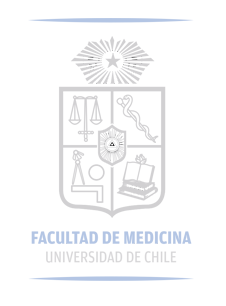 3.- INFORME DE LABOR.
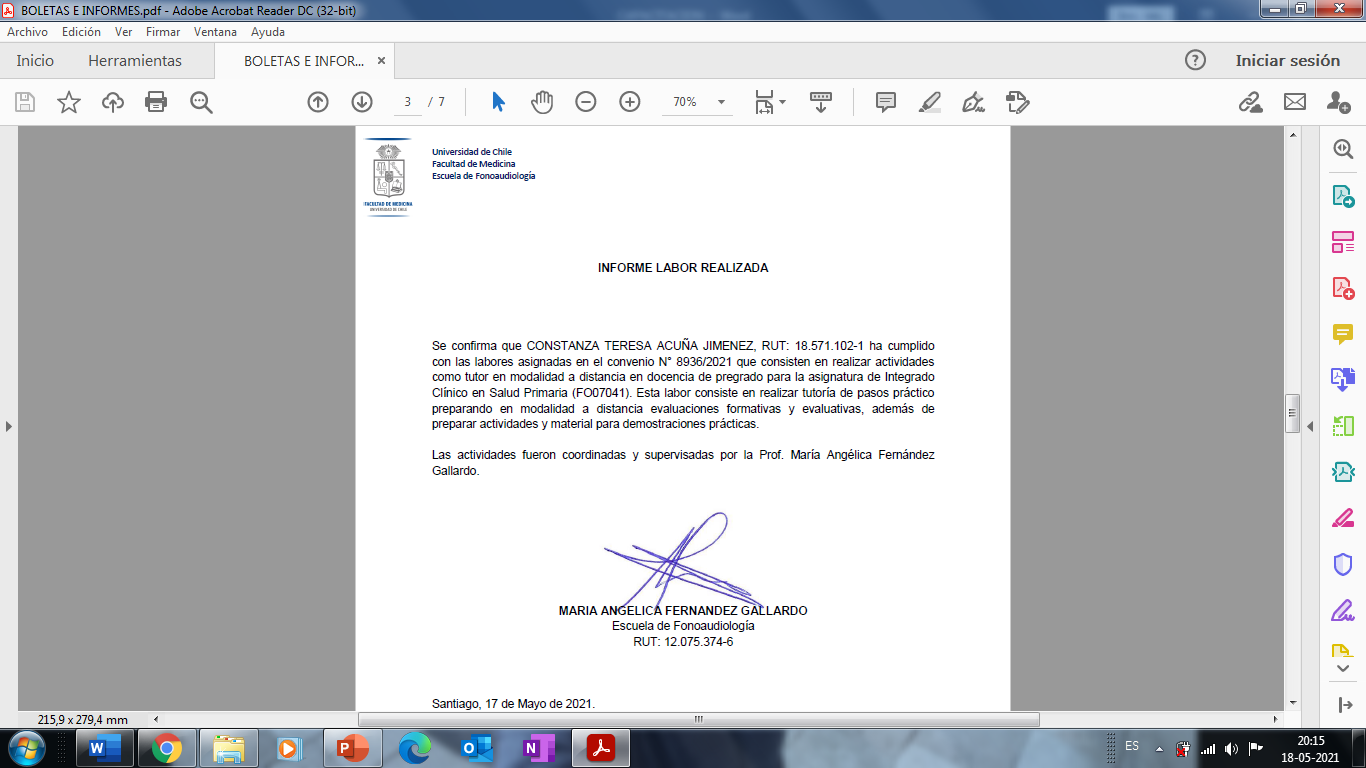 FIRMA SUPERVISOR
FECHA POSTERIOR AL TERMINO DE LA PRESTACION DE SERVICIOS.
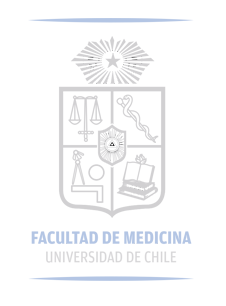 4.- CONVENIO HONORARIOS.
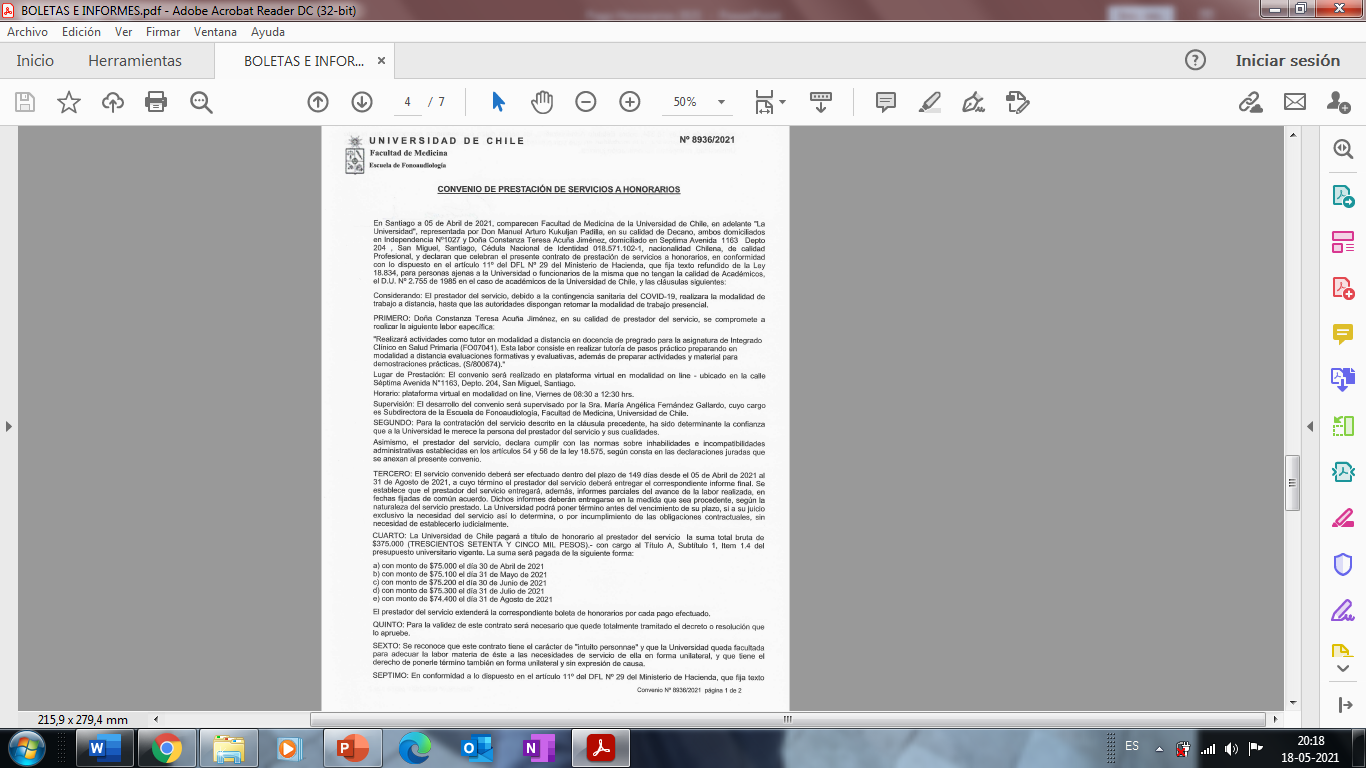 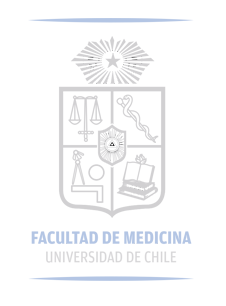 5.- SOLICITUD DE PORTAL DE SERVICIOS
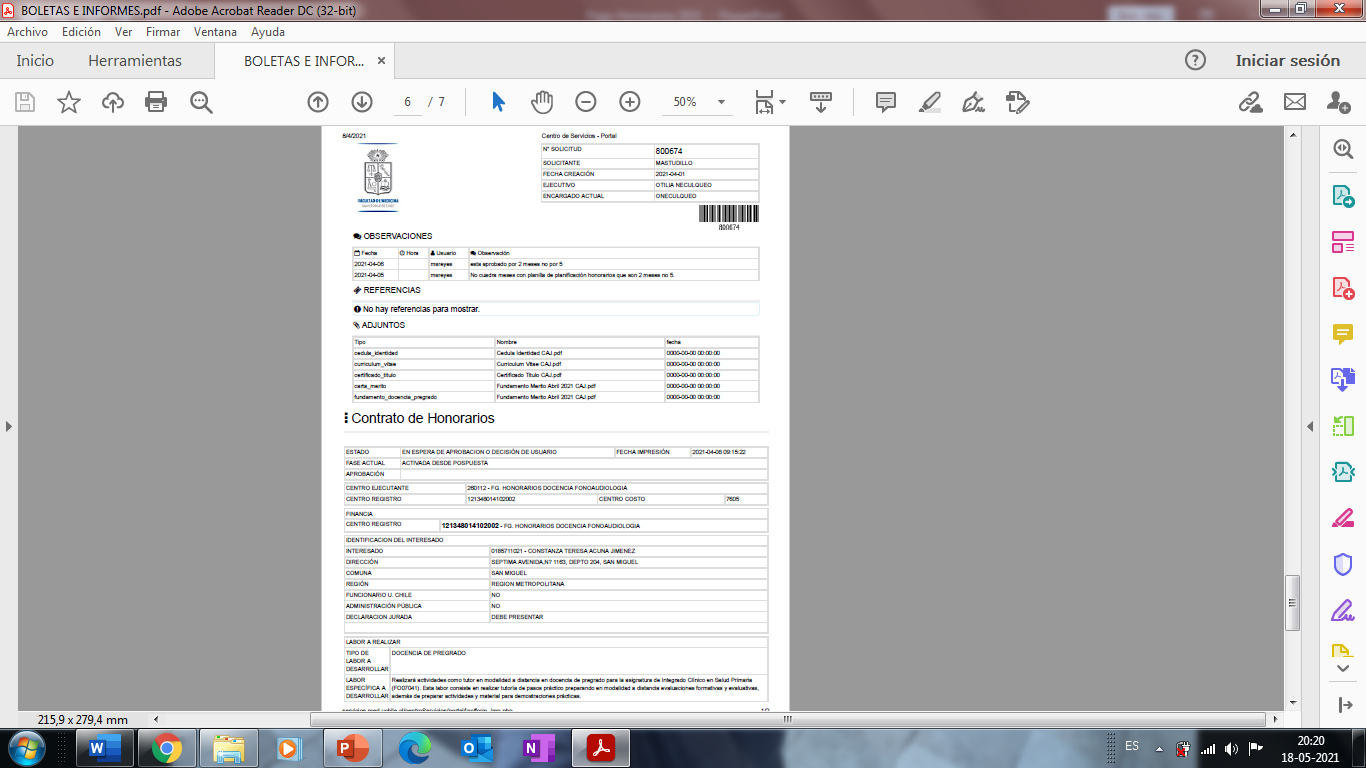 CODIGO DE BARRA
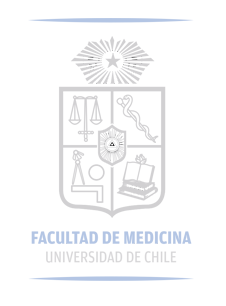 MEDIO  DE PAGO HONORARIOS
Transferencia bancaria
Vale Vista.
FORMULARIO PARA EL DESPOSITO DE PAGO DE HONORARIO EN CUENTA BANCARIA
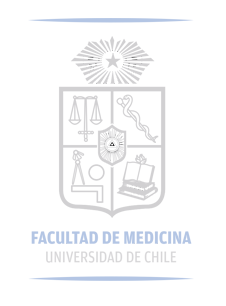 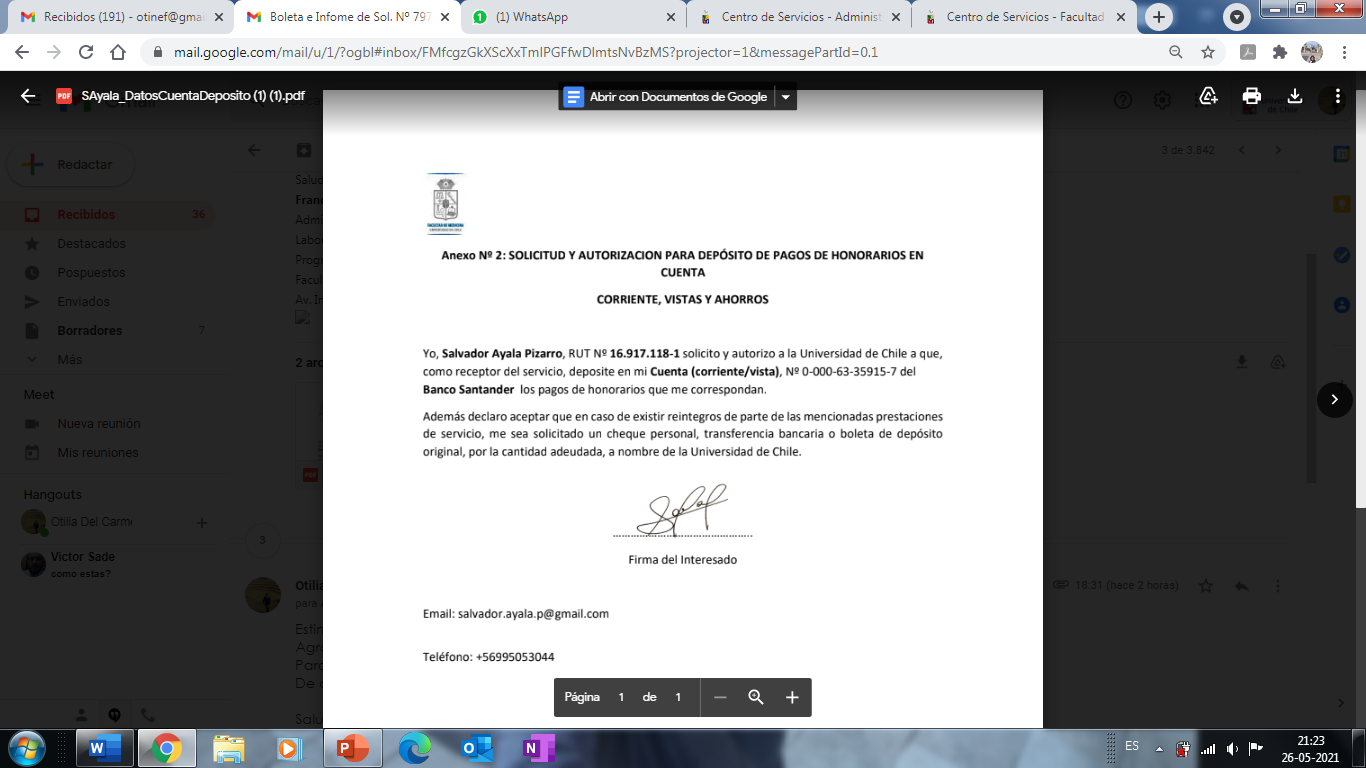 CABE MENCIONAR QUE EL PAGO SE REALIZARÁ SÓLO EN CUENTA BANCARIA PERSONAL Y  NO BIPERSONAL.
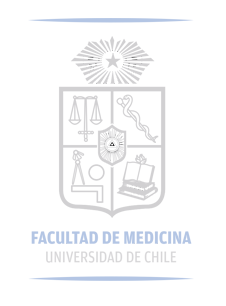 PROCESO SIMPLIFICADO DE LOS CONVENIOS DE HONORARIOS
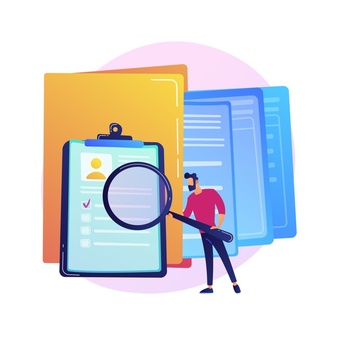 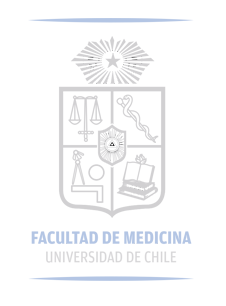 SEGUIMIENTO Y/O BUSQUEDA CONVENIO HONORARIO
SEGUIMIENTO Y/O BUSQUEDA  DE SOLICITUDES CONVENIO HONORARIO
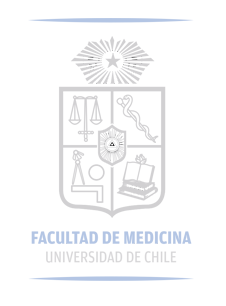 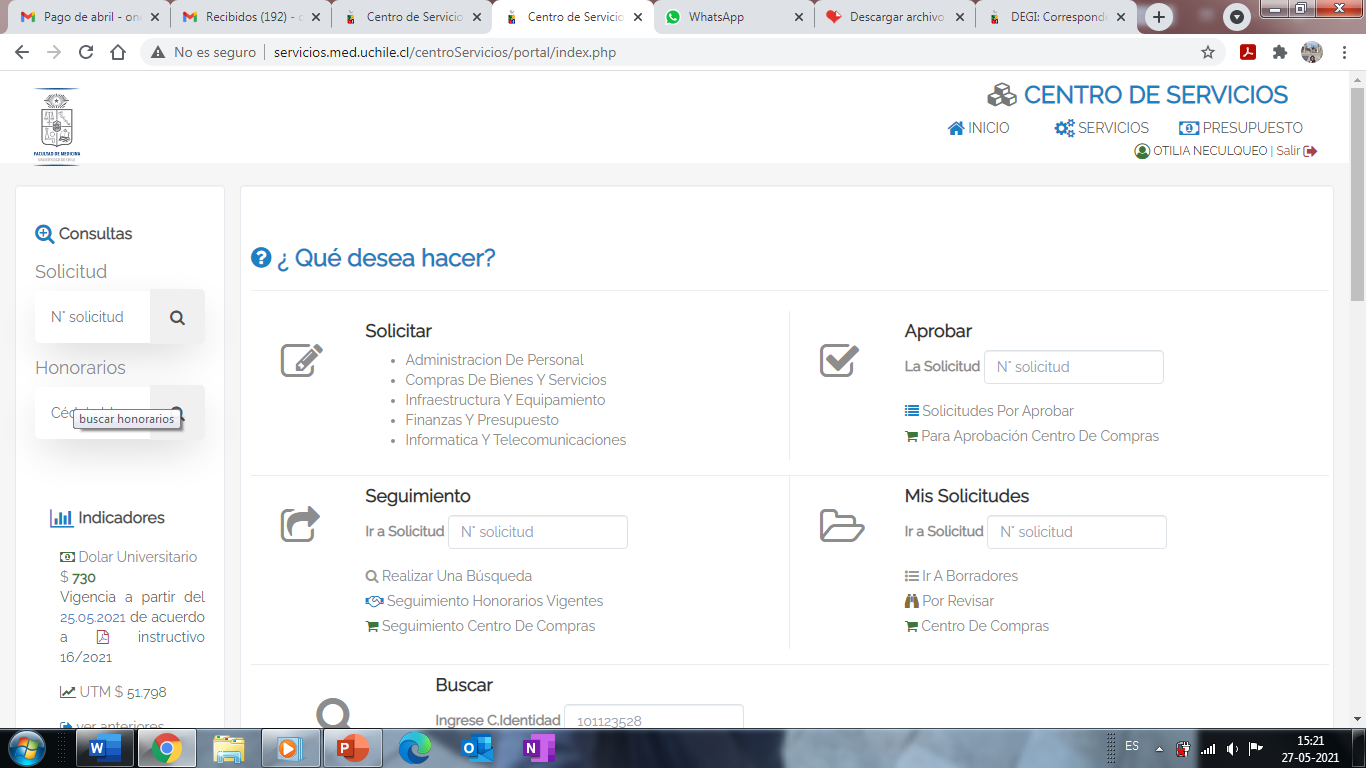 INDICAR SOLICITUD DE PORTAL DE SERVICIOS
INDICAR RUT INTERESADO
RESULTADO DE LAS CONSULTAS Y/O SEGUIMIENTO DE SOLICITUDES CONVENIO HONORARIO
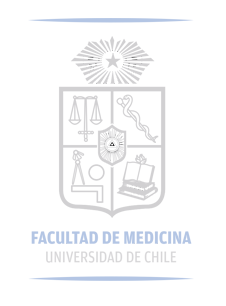 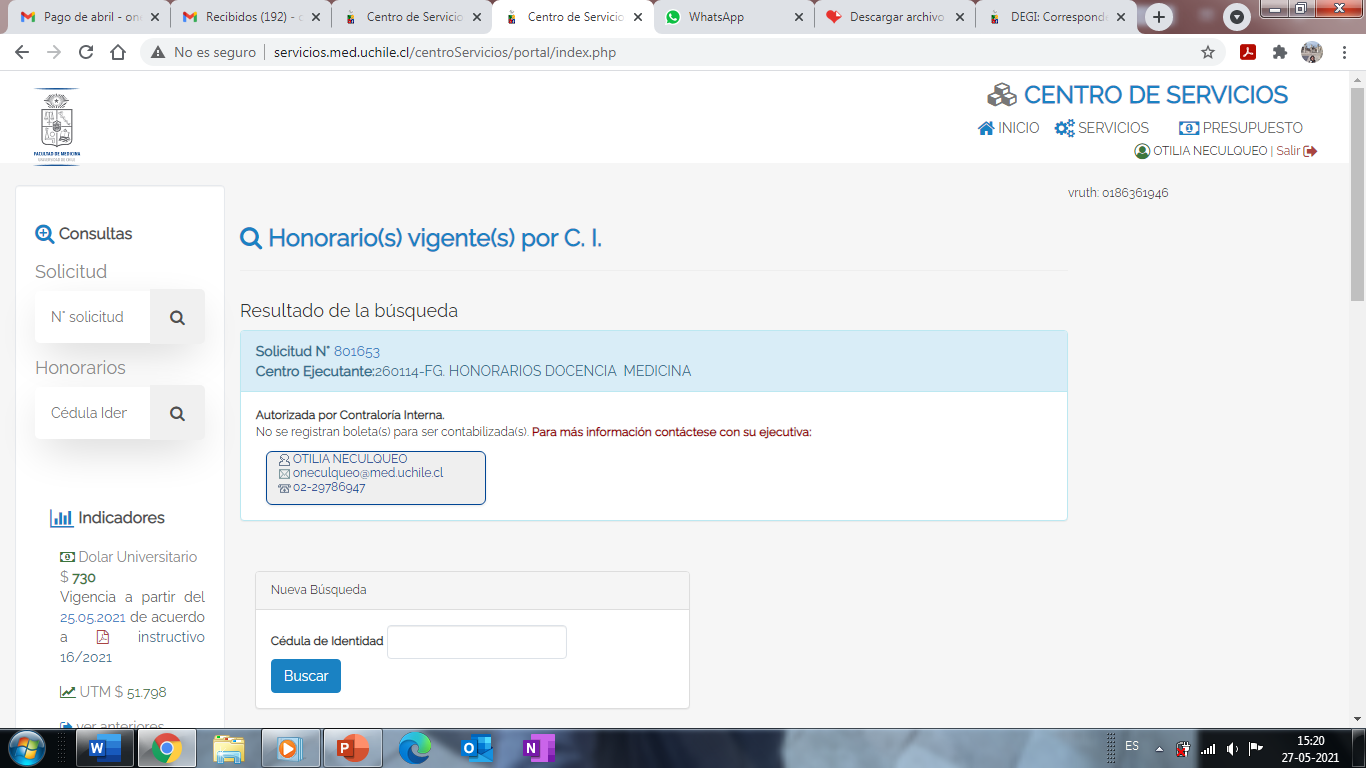 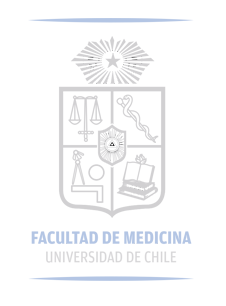 DATOS UTILESPARA COMPRIMIR ARCHIVOS, ORDENAR, ELIMINAR, CONVERTIR: https://www.ilovepdf.com/eshttps://pdfchef.com/es/cambiar-orden-paginas-pdf.html
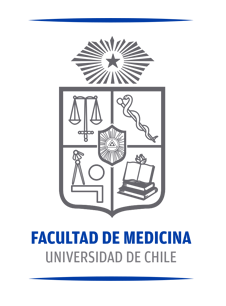